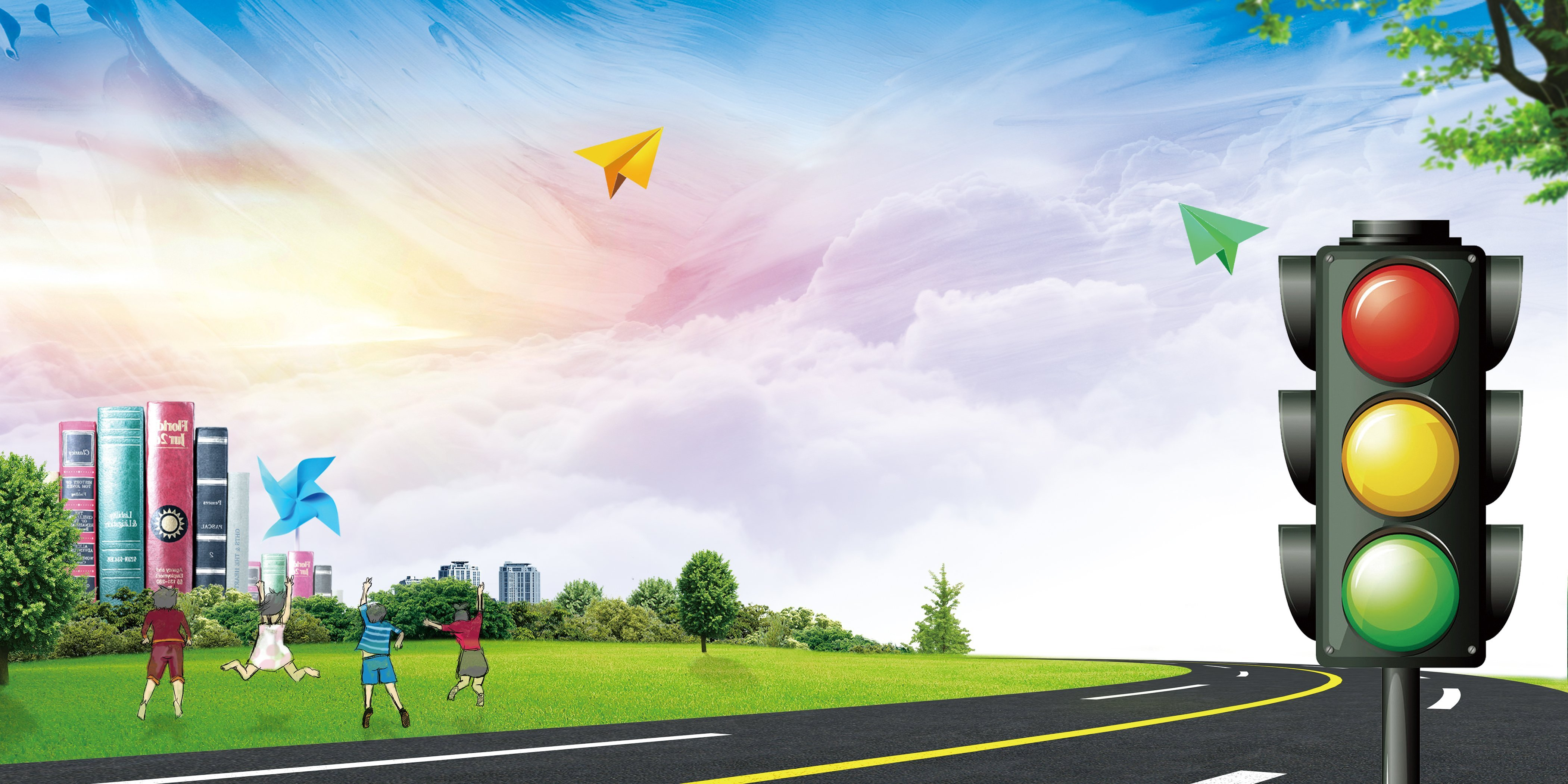 Муниципальное бюджетное дошкольное образовательное учреждение «ЦРР – детский сад №5»







Выполнила:
 Сергиенко Наталья Владимировна
Проект по ПДД: «В стране правил дорожного движения»
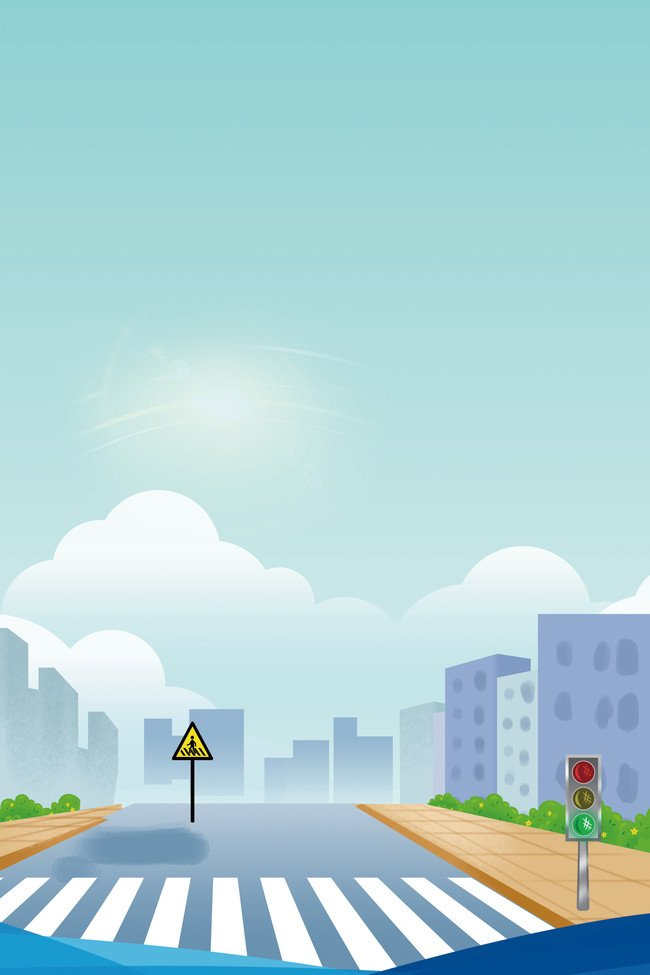 Вид проекта: познавательно – игровой.
Продолжительность проекта: краткосрочный.
База для реализации проекта: средняя группа.
Участники проекта: дети, родители и воспитатели средней группы.
Срок реализации проекта: 30.10.23-10.11.23.
Возраст детей: средняя группа 4-5 лет.
Предмет изучения: формирование основ культуры безопасности по ПДД в воспитательно-образовательной деятельности у детей среднего дошкольного возраста.
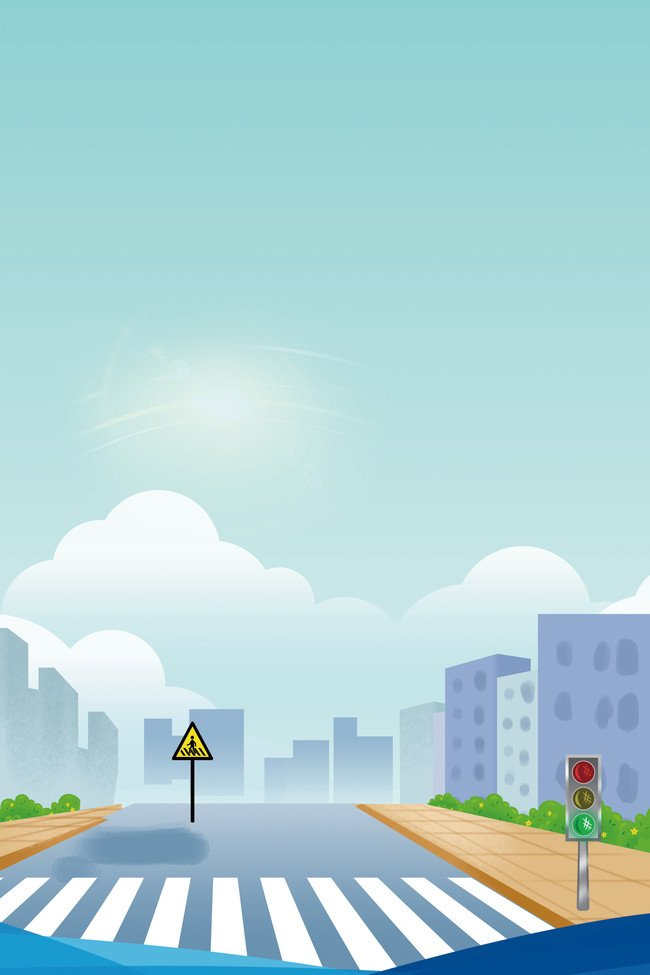 Ожидаемые результаты:
1. Усвоение детьми простейших правил дорожного движения, элементарных практических навыков безопасного поведения на городских улицах в качестве пешеходов.
2. Развитие у детей осторожности, внимательности, самостоятельности и осмотрительности на дороге.
3. Развитие способностей практически применять полученные знания в дорожно-транспортной среде.
4. Обогащение словарного запаса детей новыми словами: автодорога, проезжая часть, тротуар, пешеходная дорожка, пешеход, пассажир, пешеходный переход, перекресток, светофор, дорожные знаки.
5. Закрепление и обобщение у детей представлений о различных видах транспорта, о движении транспорта.
6. Повышение уровня ответственности за безопасность жизни.
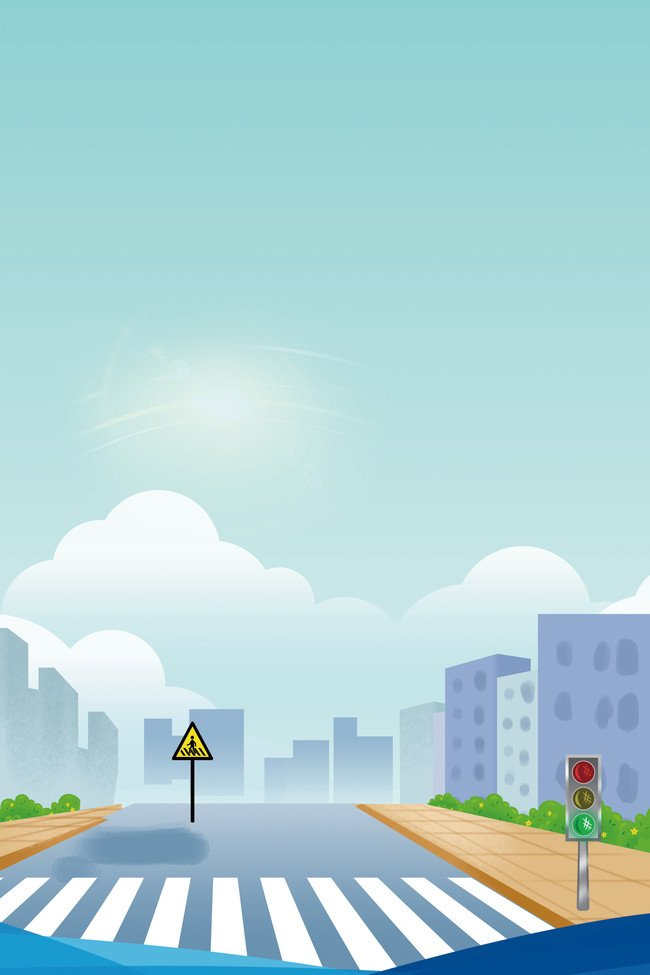 Гипотеза: Если дети с ранних лет поймут и усвоят правила дорожного движения, они смогут избежать опасных ситуаций и сохранить свою жизнь.
Актуальность темы: поток автомобилей на дорогах нашей страны возрастает с каждым годом. Дети, которые не знают правил дорожной безопасности или нарушают их, не осознают последствий своего поведения. Поэтому с первых дней пребывания ребенка в детском саду мы, воспитатели, должны научить его правильно оценивать дорожные ситуации. Полученные в ходе занятий и бесед знания, мы закрепляем в процессе продуктивной деятельности, реализуем в играх, на прогулках, по дороге в детский сад.
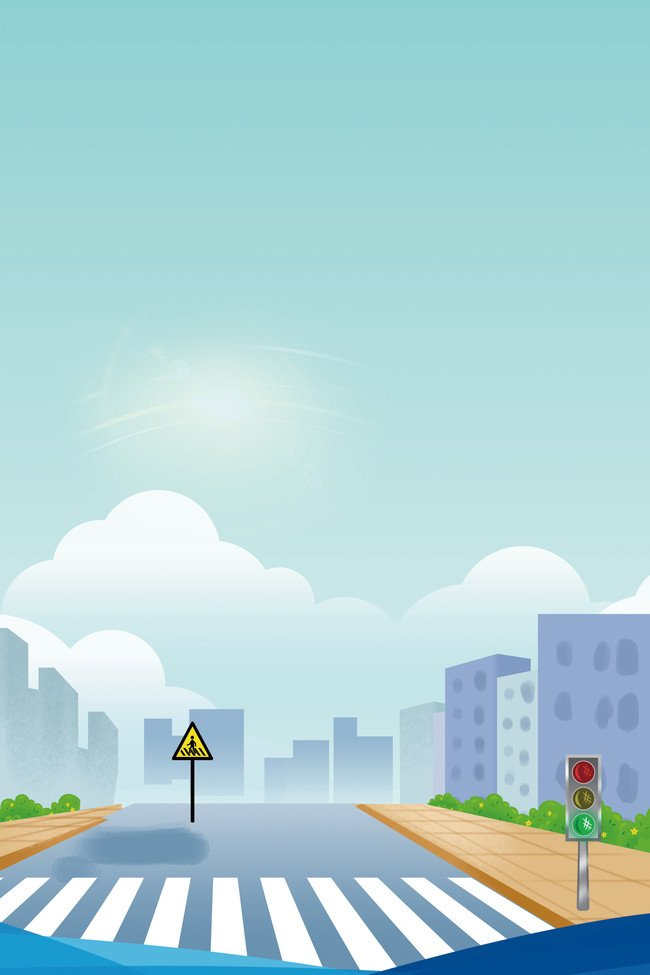 Цель: Формирование у детей дошкольного возраста основ безопасного поведения на дороге, на улице и в транспорте. Закрепить представления детей о том, что правила, предписанные пешеходам, пассажирам и водителям необходимо четко знать и соблюдать. Привлекать к данной работе родителей, активизировать среди них работу по пропаганде безопасного поведения на дорогах.
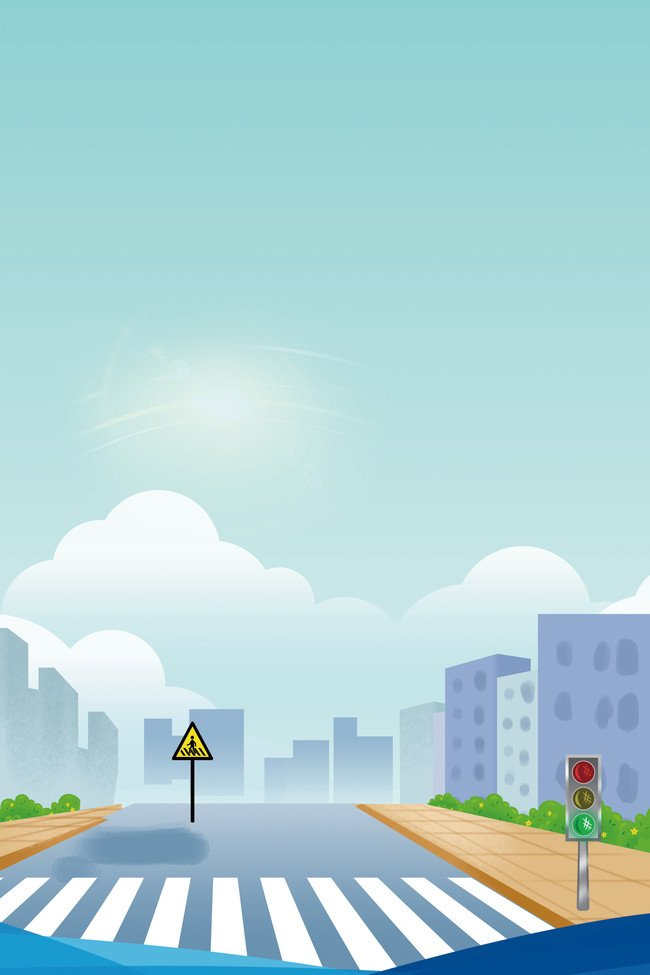 Задачи: 
Образовательные:
1. Формировать представление о правилах безопасного дорожного движения в качестве пеше-хода и пассажира транспортного средства.
2. Создавать условия для сознательного изучения детьми правил дорожного движения;
3. Познакомить детей со значением дорожных знаков, способствовать умению детей понимать схематическое изображение для правильной ориентации на улицах и дорогах;
4. Продолжать знакомить детей с видами транспорта;
5. Закрепить знания о работе светофора.
Развивающие:
1. Развивать осторожность, внимательность, самостоятельность, ответственность и осмотри-тельность на дороге;
2. Развивать способность практически применять полученные знания в дорожно-транспорт-ной среде;
3. Стимулировать познавательную активность, способствовать развитию коммуникативных навыков;
4. Обогащать словарный запас детей.
Воспитательные:
Воспитывать навыки личной безопасности и чувство самосохранения.
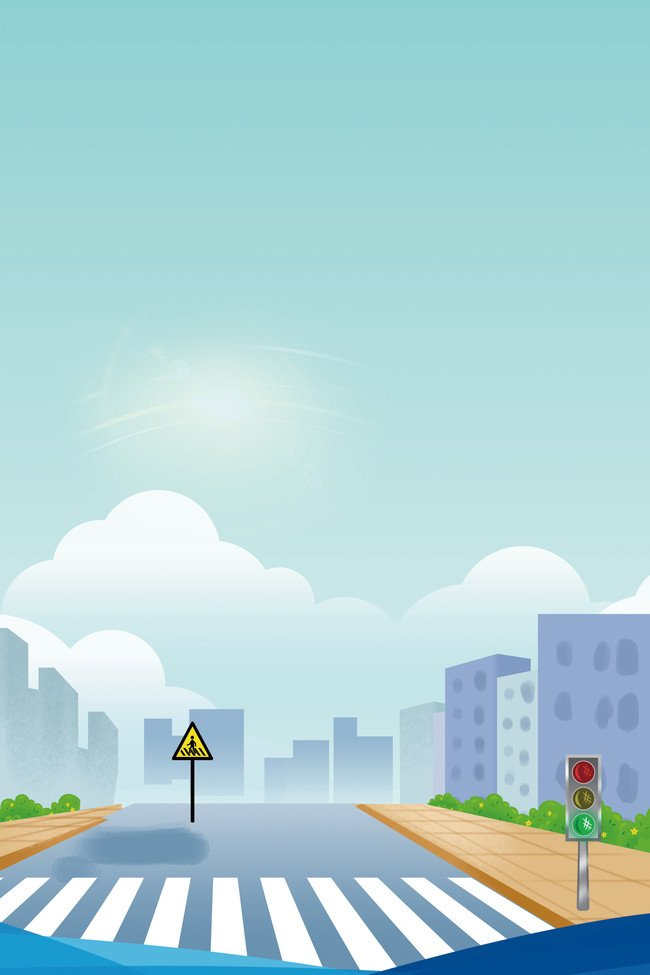 Методы исследования:
1. Образовательная деятельность:.
2. Художественное творчество.
3. Чтение художественной литературы.
4. Игровая деятельность: дидактические, сюжетно-ролевые, подвижные игры.
5. Разбор ситуаций, применение полученных теоретических знаний на практике.
6. Работа с родителями.
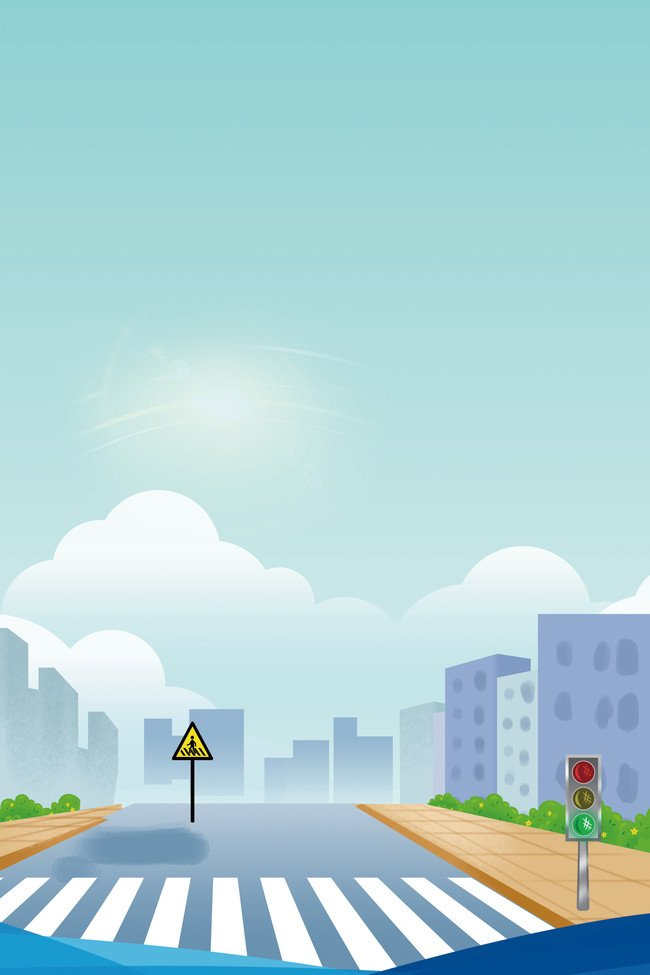 Этапы проекта:1 этап (постановка проблемы):
1. Постановить проблему перед детьми «Для чего необходимо знать правила дорожного движения?»
2. Создание продукта проекта: творческая выставка поделок, аппликаций и рисунков.
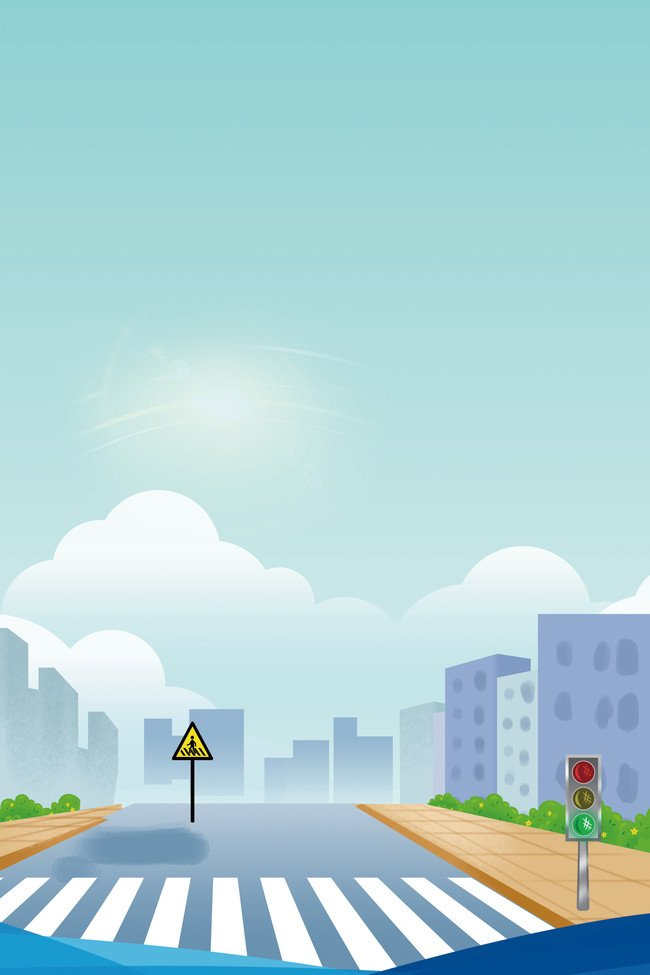 2 этап (обсуждение проблемы, принятие задач):
1. Довести до детей важность данной проблемы: «Незнание правил дорожного движения может привести к беде!»
2. Подобрать художественную литературу.
3. Подготовить наглядный иллюстрированный материал по теме проекта.
4. Провести с детьми беседы по теме: «Внимание, дорожные знаки!», «Как вести себя на улице и в транспорте?», «Какие правила дорожного движения вы знаете?», «Кто управляет дорогой?»
5. Пополнить предметно-развивающую среду.
6. Провести с родителями беседы, акцию «Пристегни ребенка в машине».
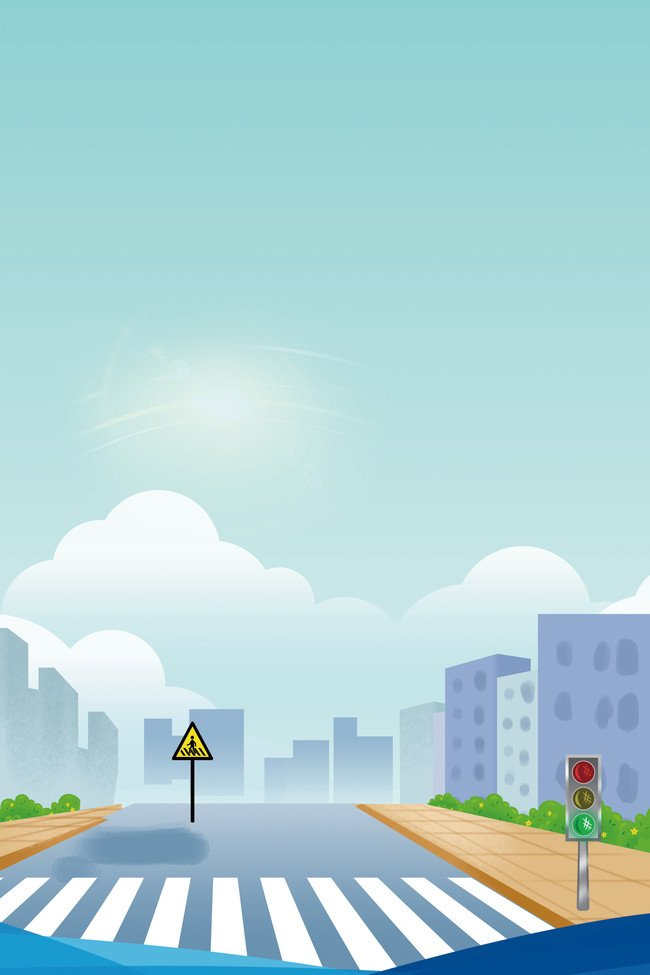 3 этап (работа над проектом):
Организовать работу по решению задач проекта через:
1. Образовательную деятельность:
- «Знаки дорожные помни всегда»;
- «Осторожно, дорога!»;
2. Художественное творчество:
- рисование: «Светофор», «Автобус»;
- лепка: «Грузовая машина»;
- аппликация: «Автобус».
3. Ситуационно-имитационное моделирование.
4. Чтение художественной литературы: Михалков С. «Дядя Степа милицио-нер», Михалков С. «Скверная история», Михалков С. «Бездельник светофор», Носов Н. «Автомобиль», Прокофьев С. «Мой приятель – светофор».
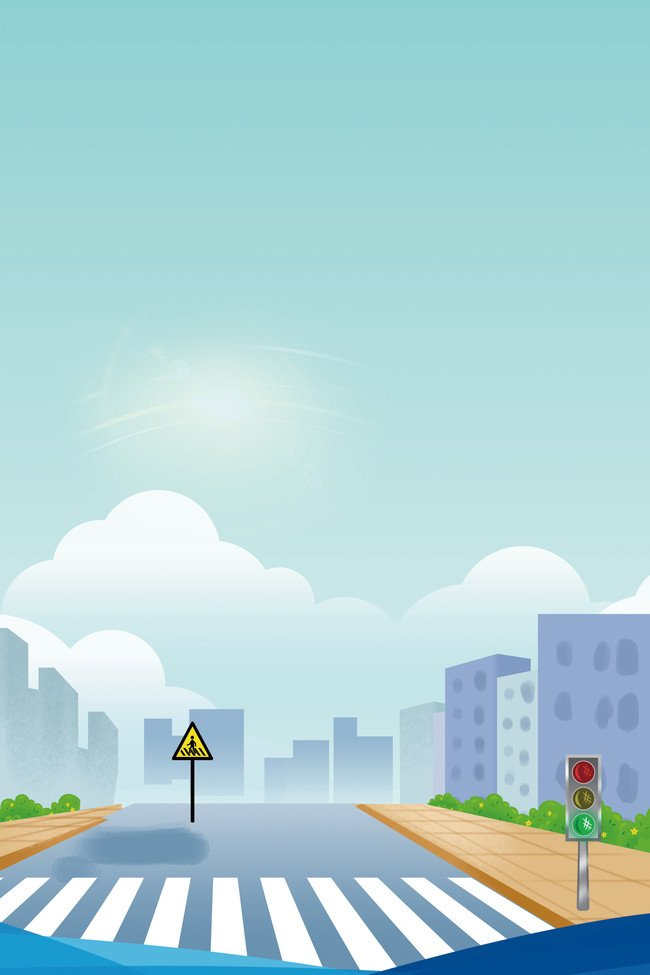 5. Рассматривание иллюстраций, картинок.
6. Сюжетно-ролевые игры: «Путешествие по городу», «Водители».
7. Подвижные игры: «Цветные автомобили», «Воробушки и автомобиль».
8. Дидактические игры: «Найди свой цвет», «Угадай знак».
9. Строительная игра: «Построй улицу».
10. Отгадывание загадок.
11. Разбор ситуаций: «Как правильно перейти через дорогу?», «Какие знаки помогают пешеходу в пути?».
12. Проведение с родителями:
- консультации: «Как научить ребенка соблюдать правила дорожного движения».
- размещение информации в родительском уголке: «Памятка по правилам дорожного движения», «Это нужно знать».
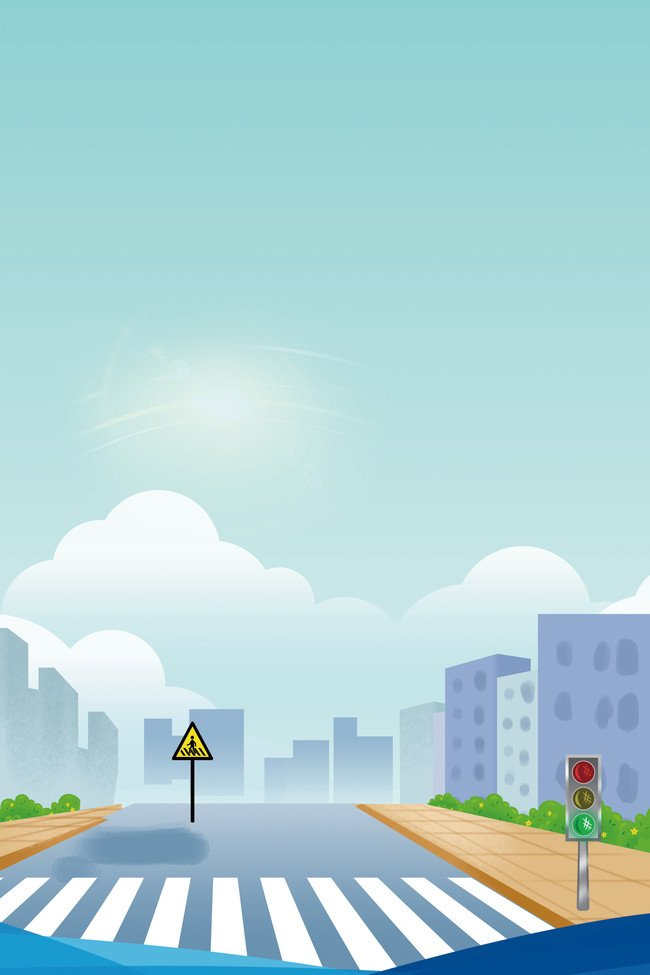 4 этап (презентация):
Представить продукт проекта – творческая выставка поделок, аппликаций и рисунков.
Полученные результаты:
Разработанный краткосрочный план работы с детьми средней группы в рамках ознакомления ребенка с правилами дорожного движения успешно выполнен, поставленные цели достигнуты.
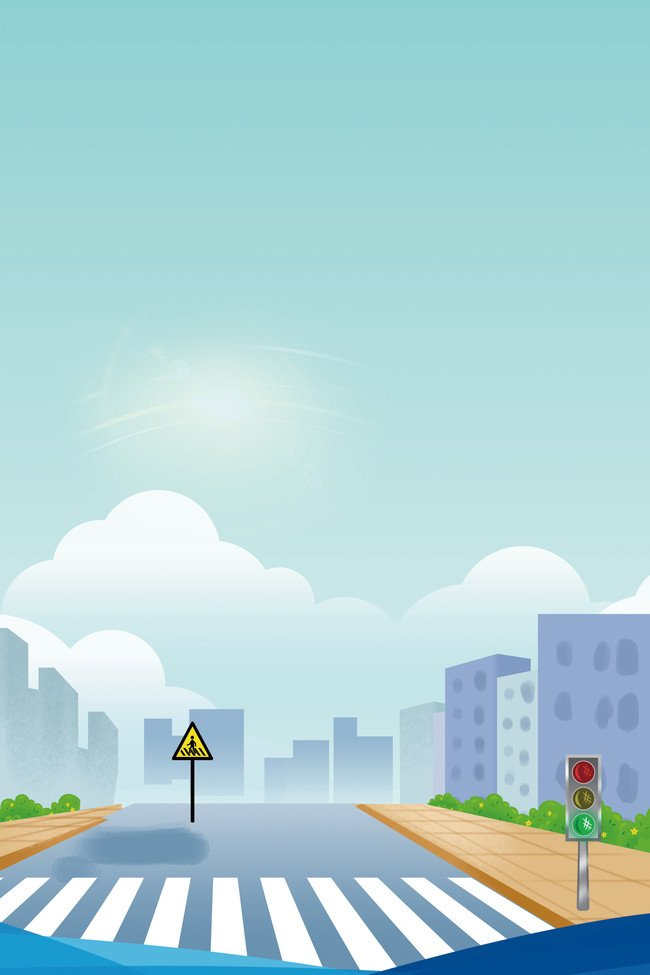 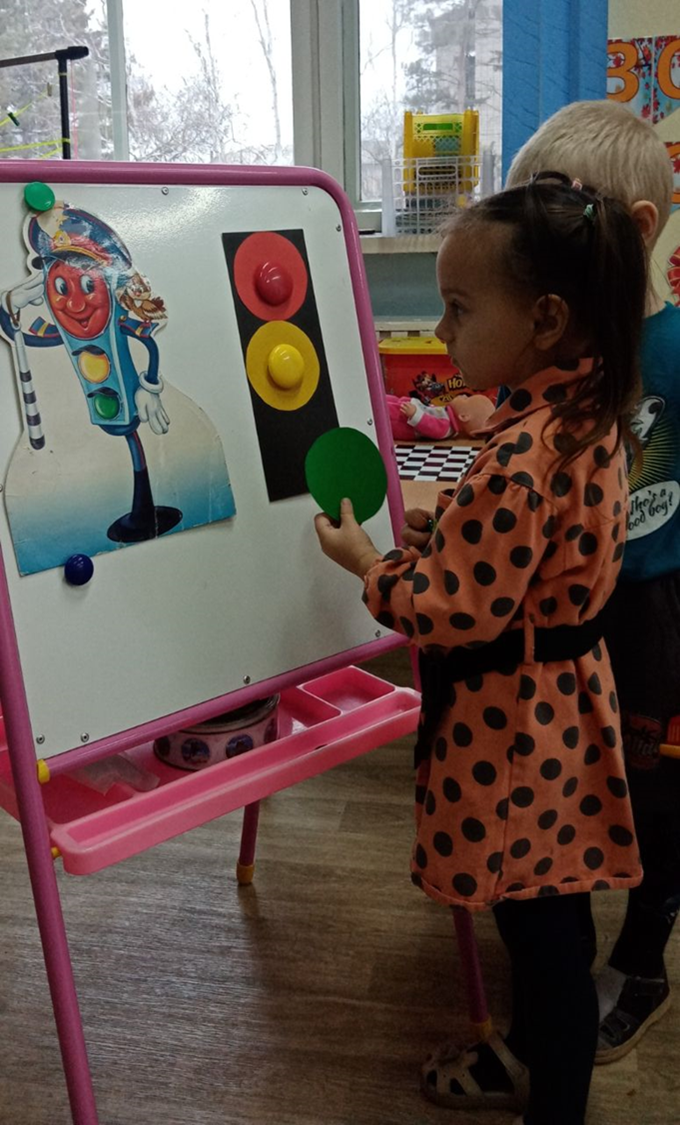 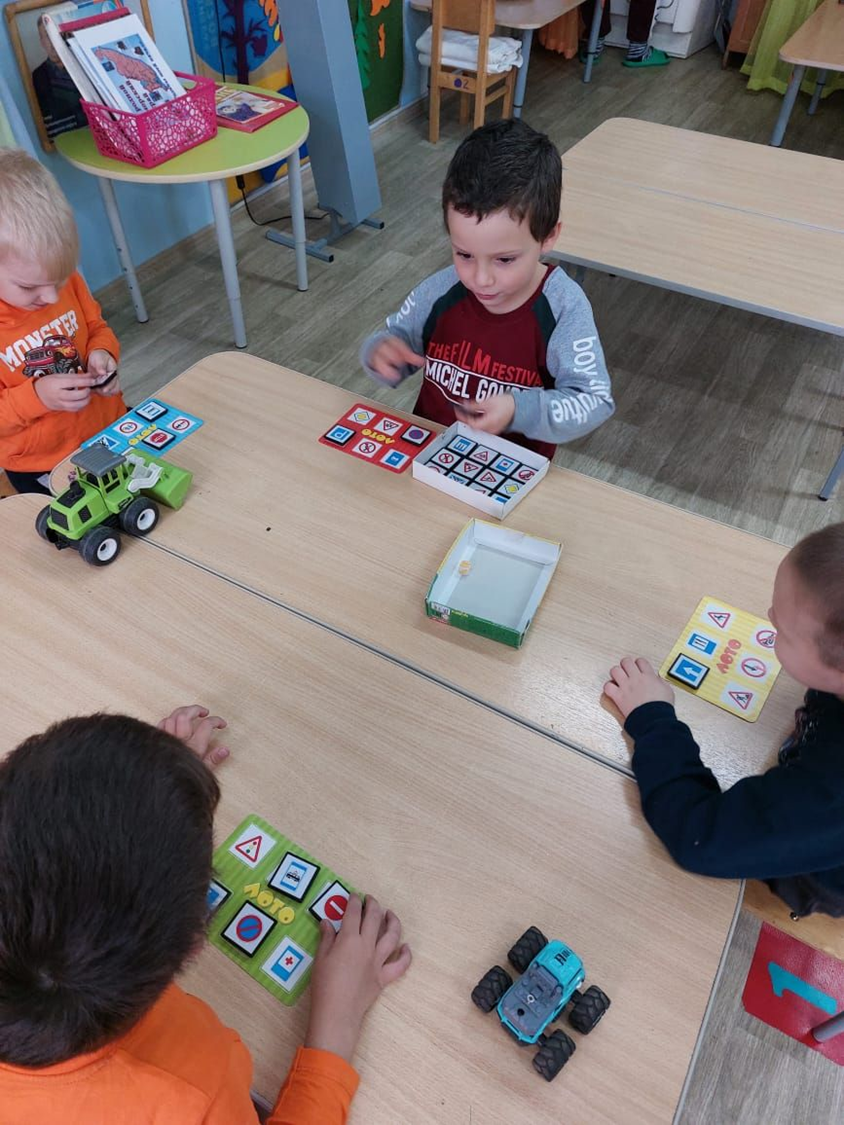 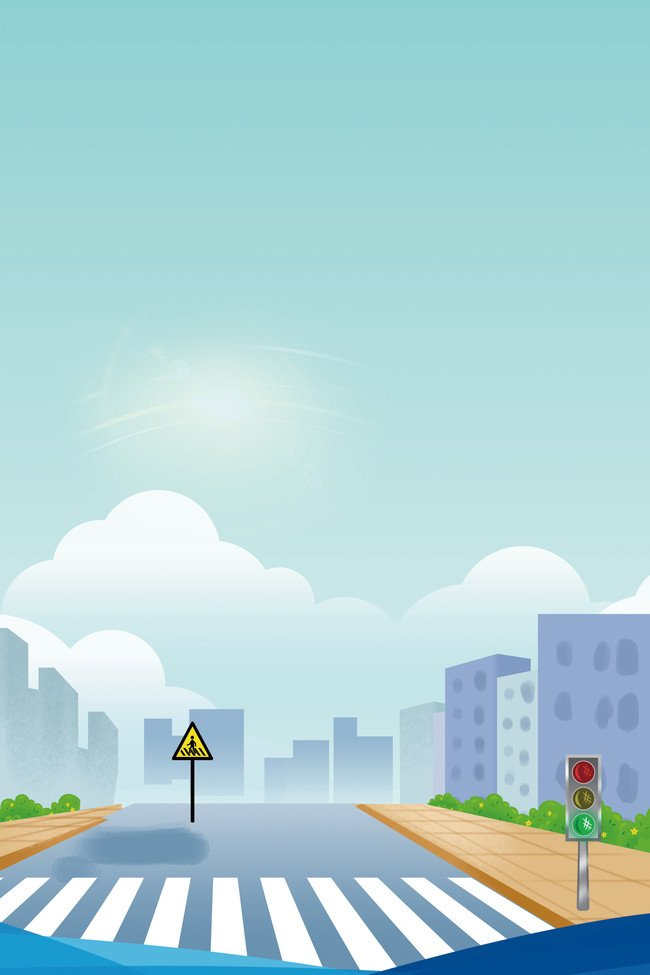 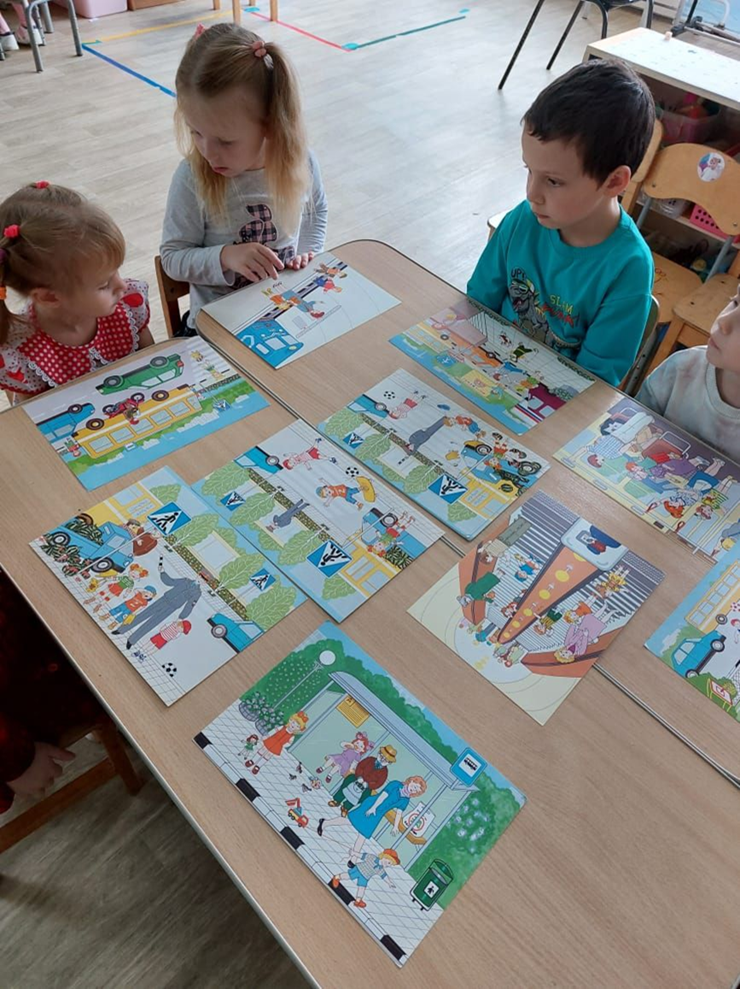 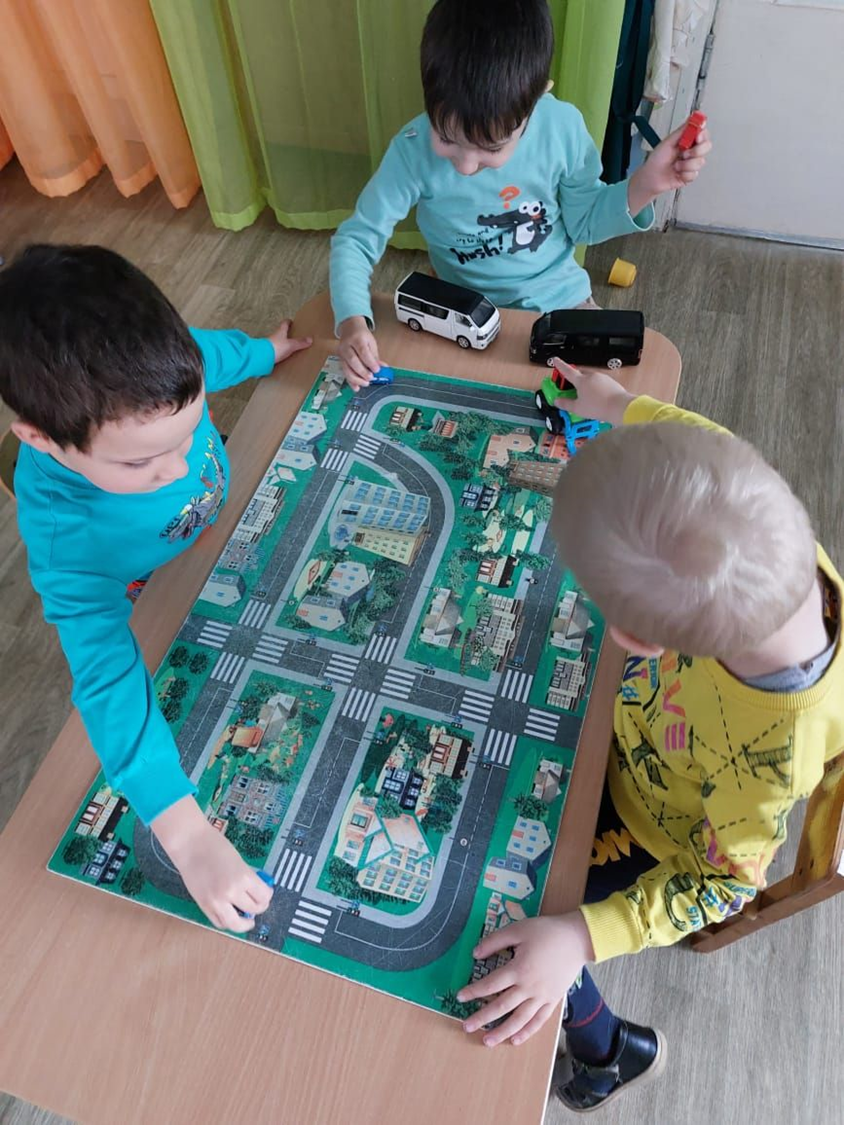 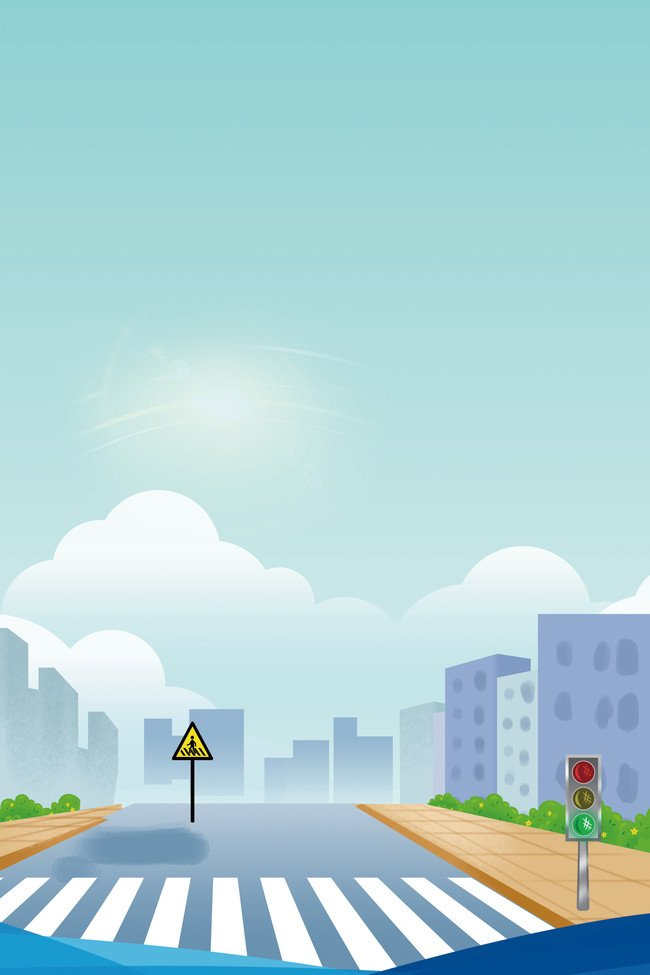 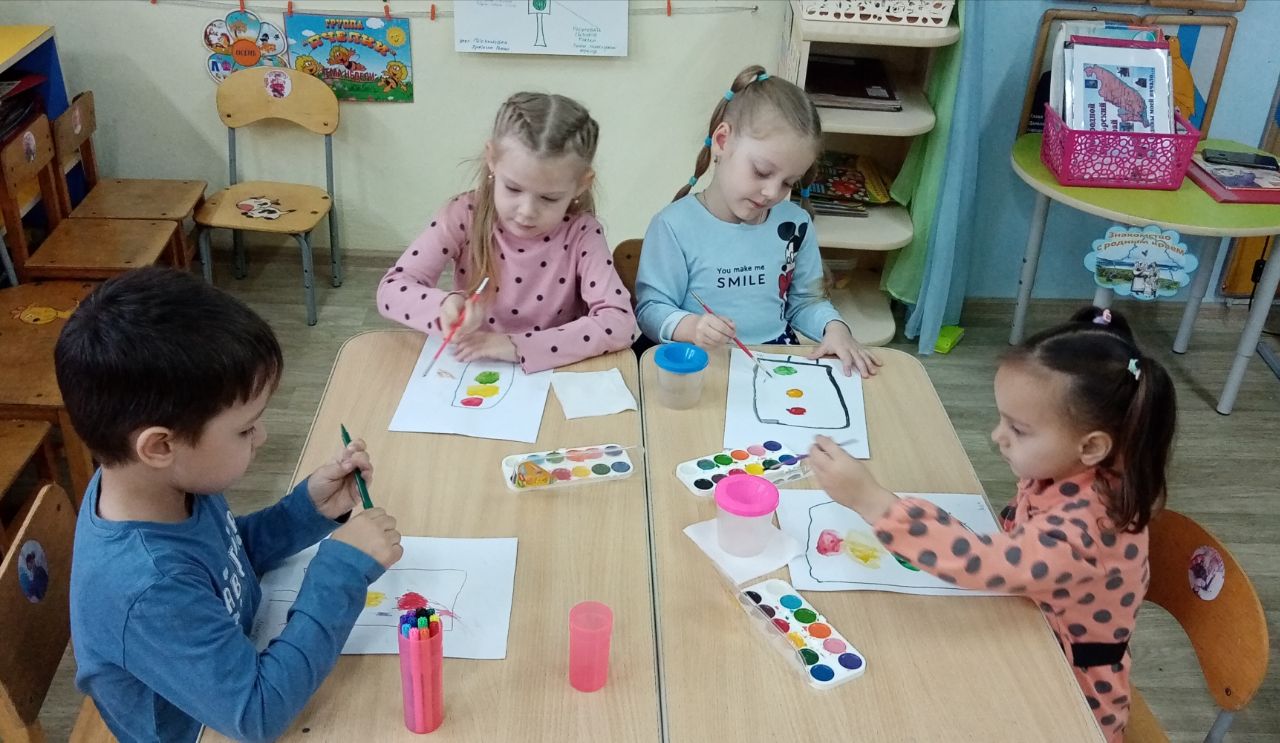 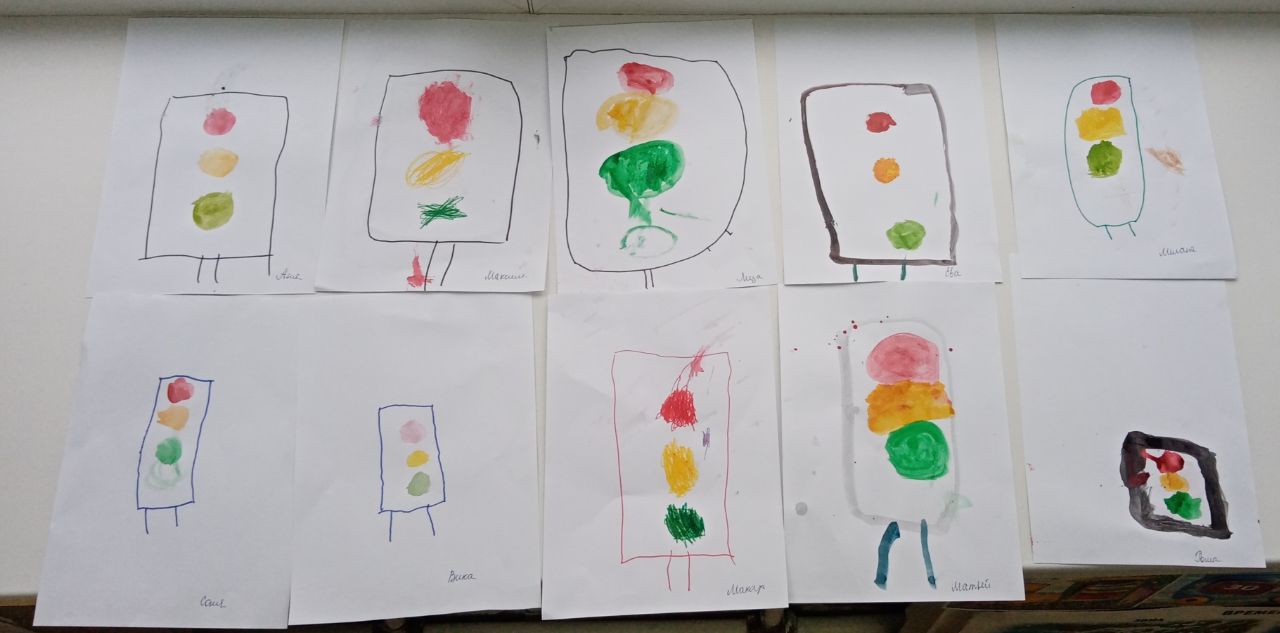 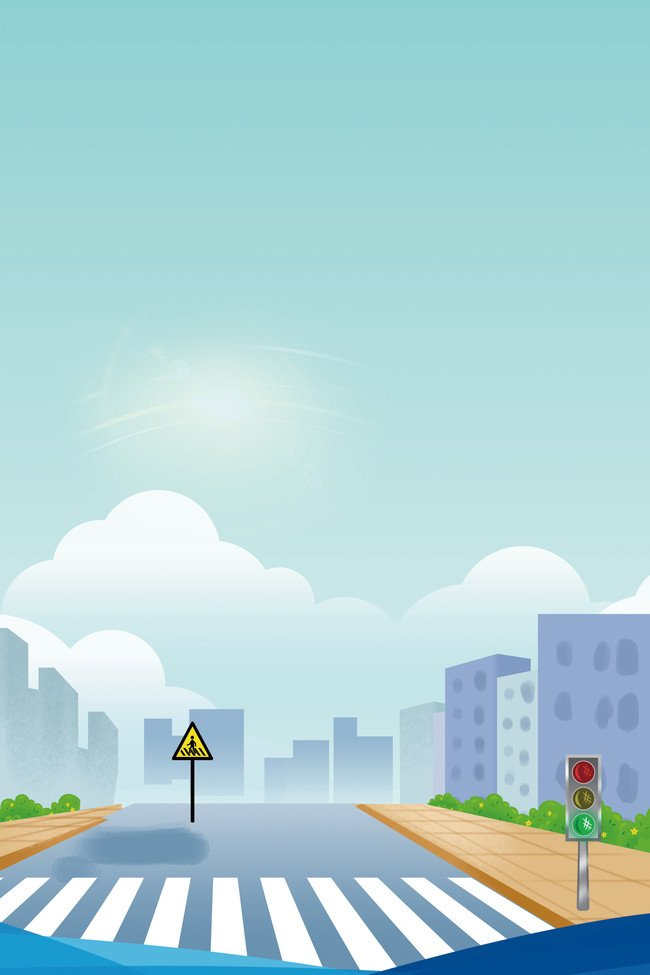 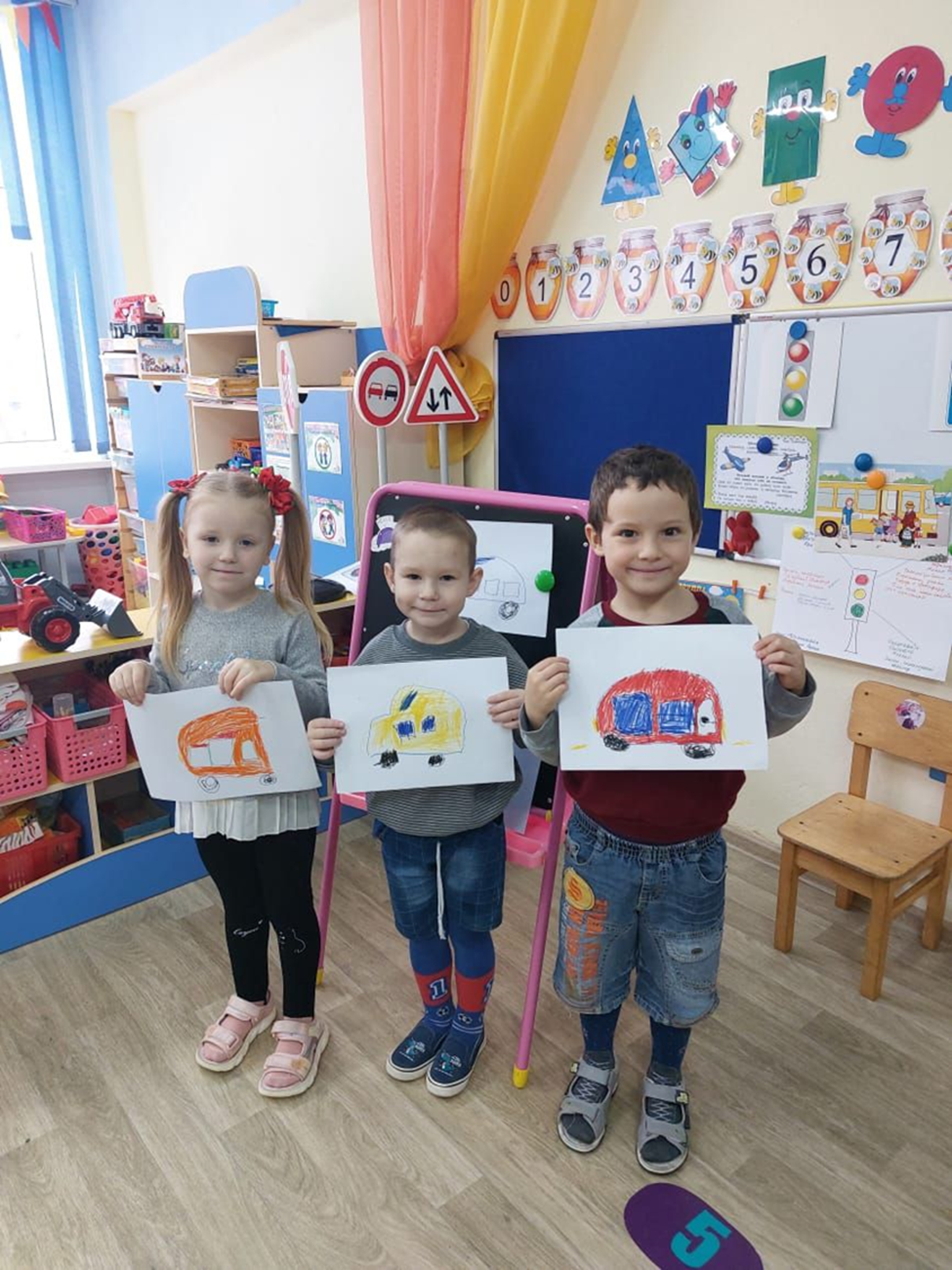 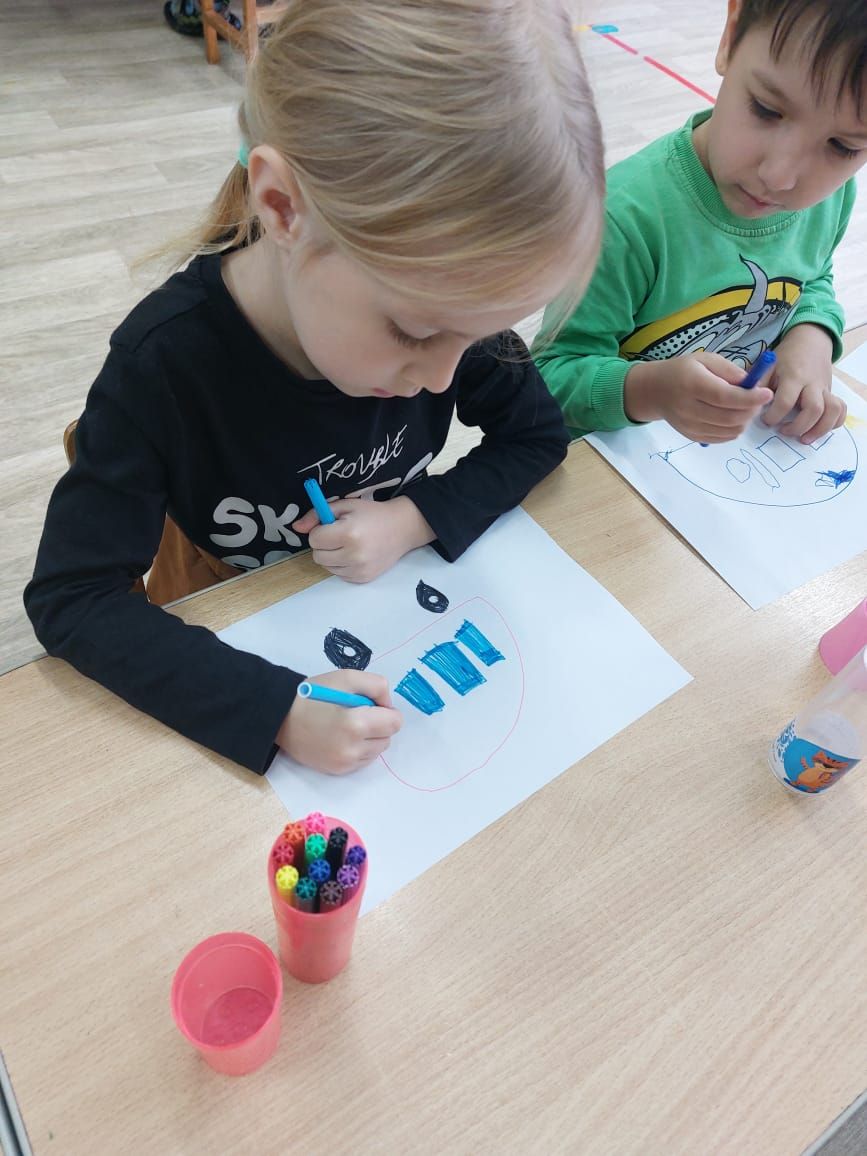 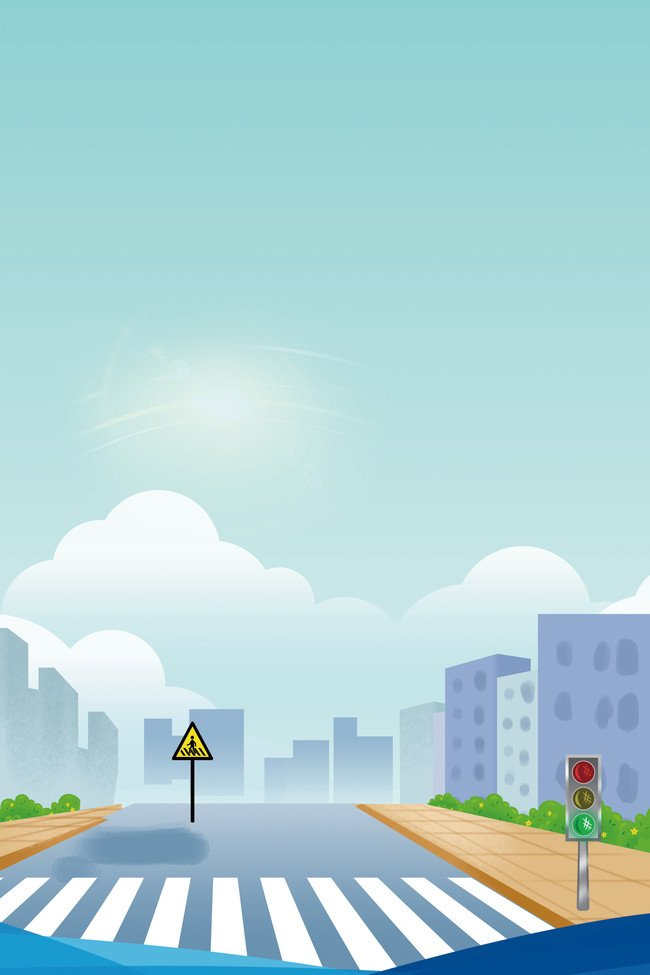 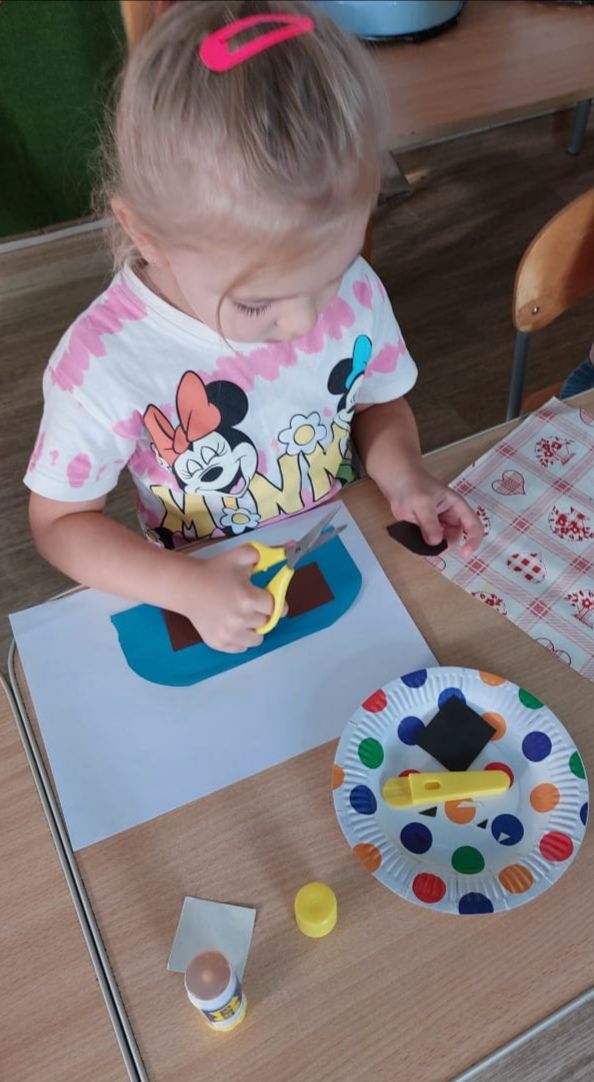 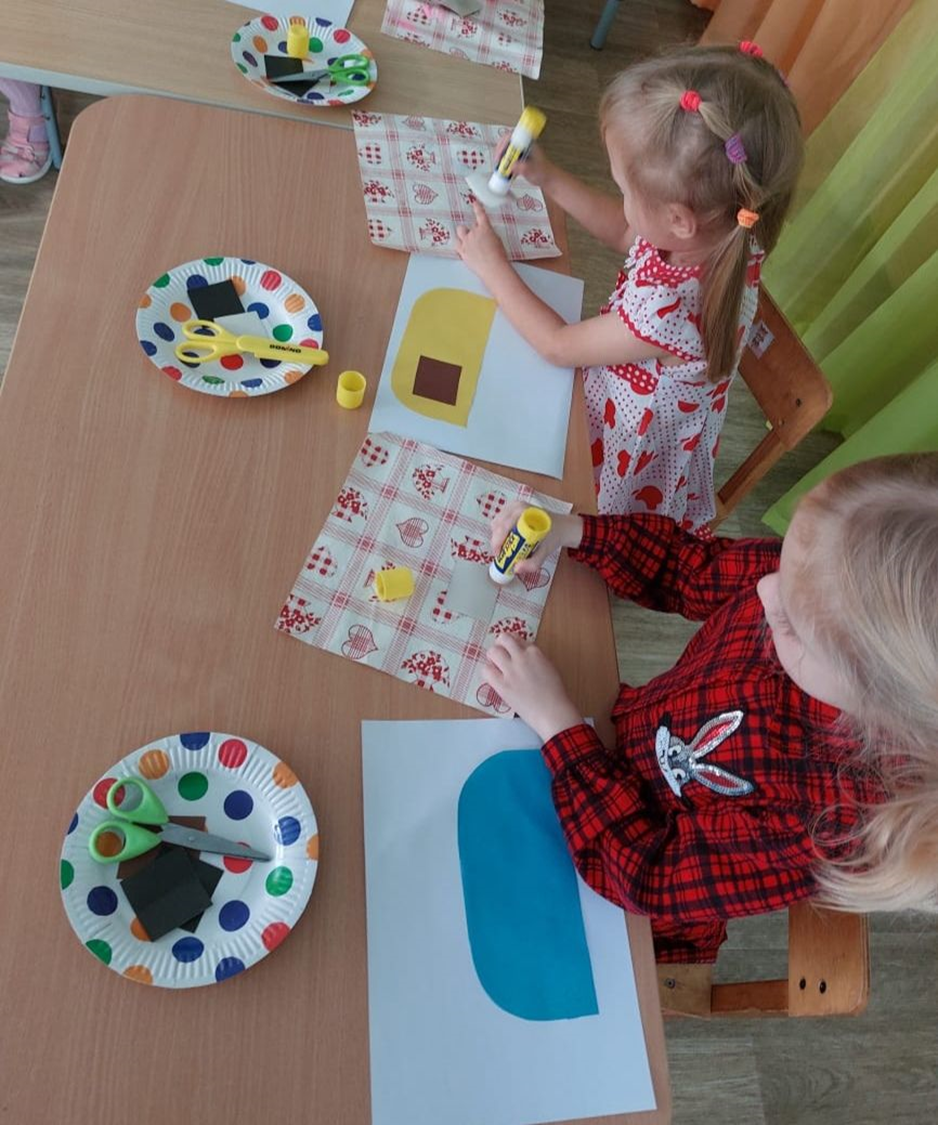 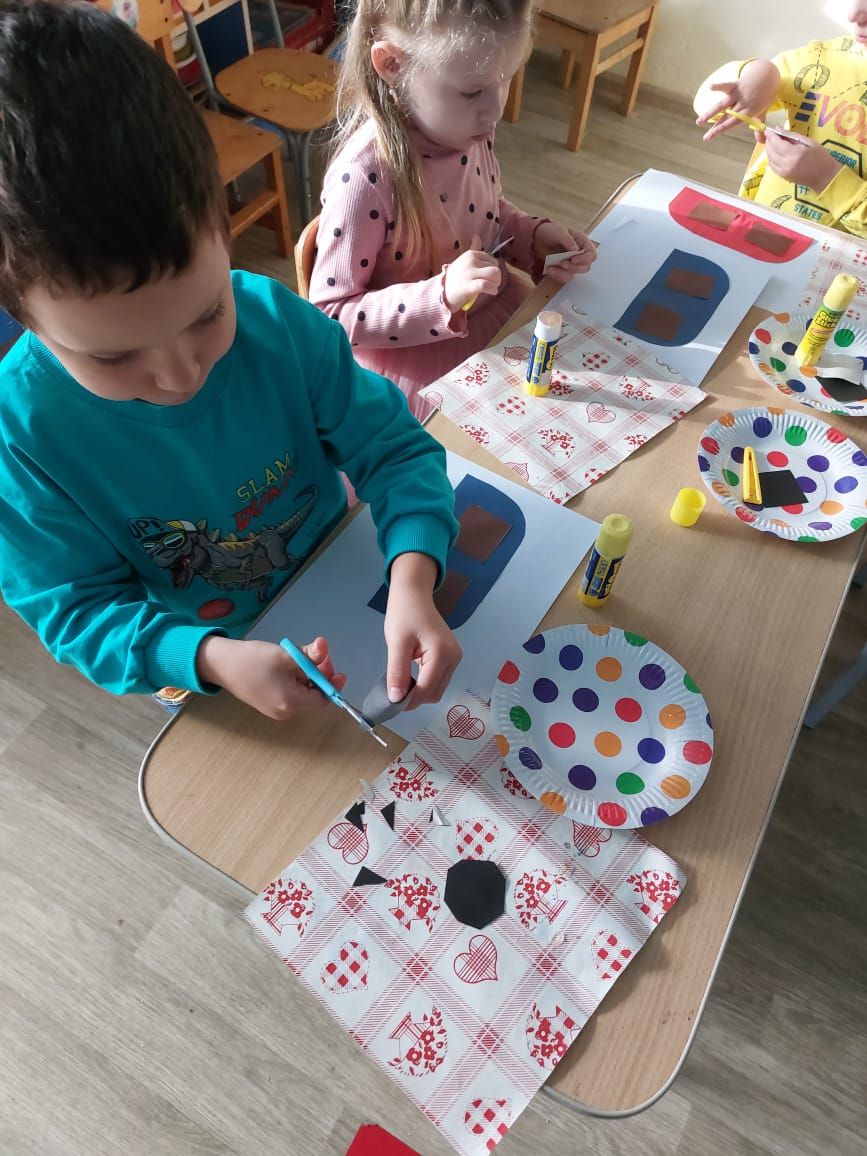 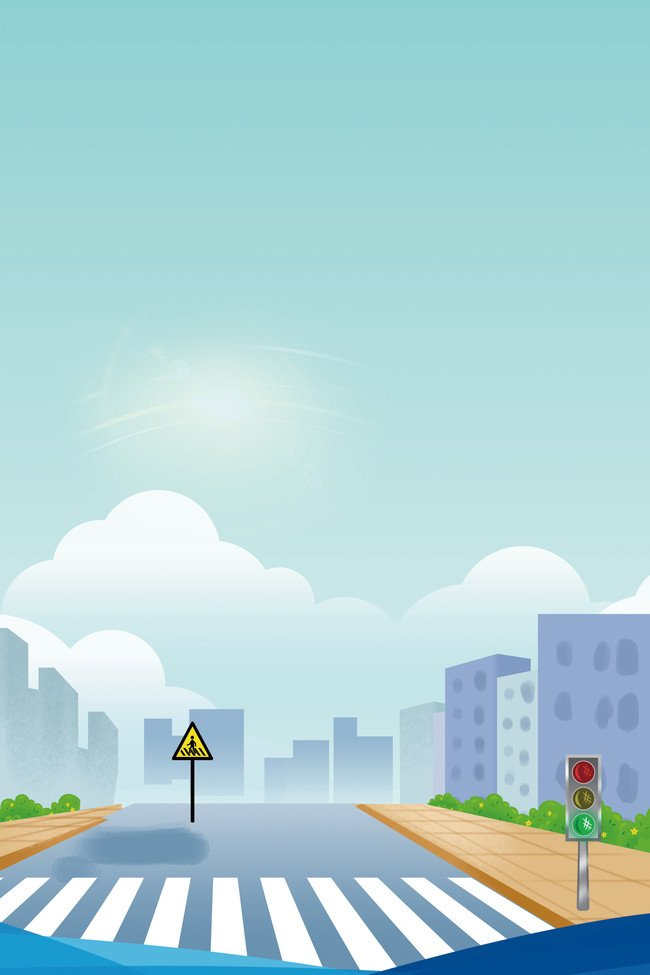 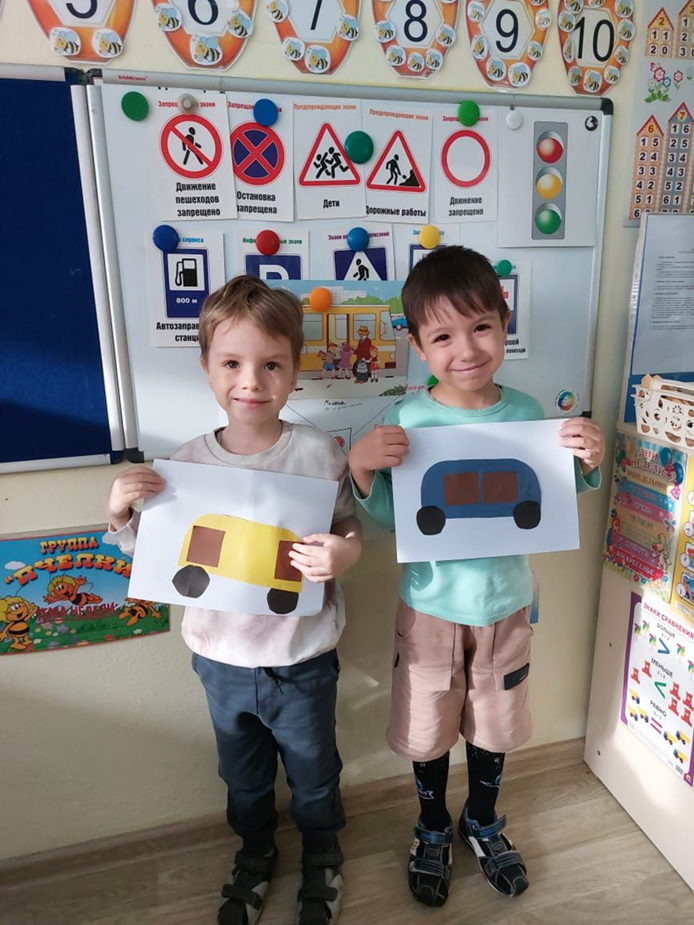 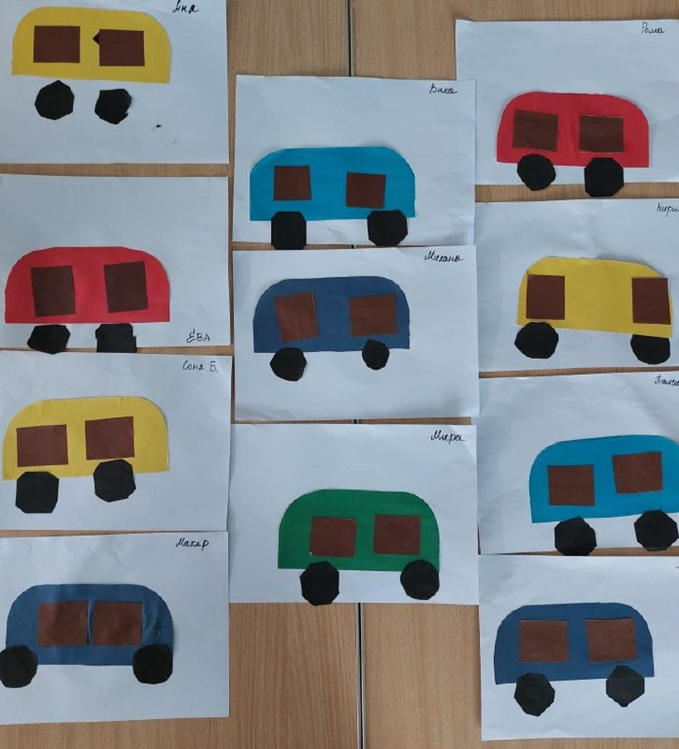 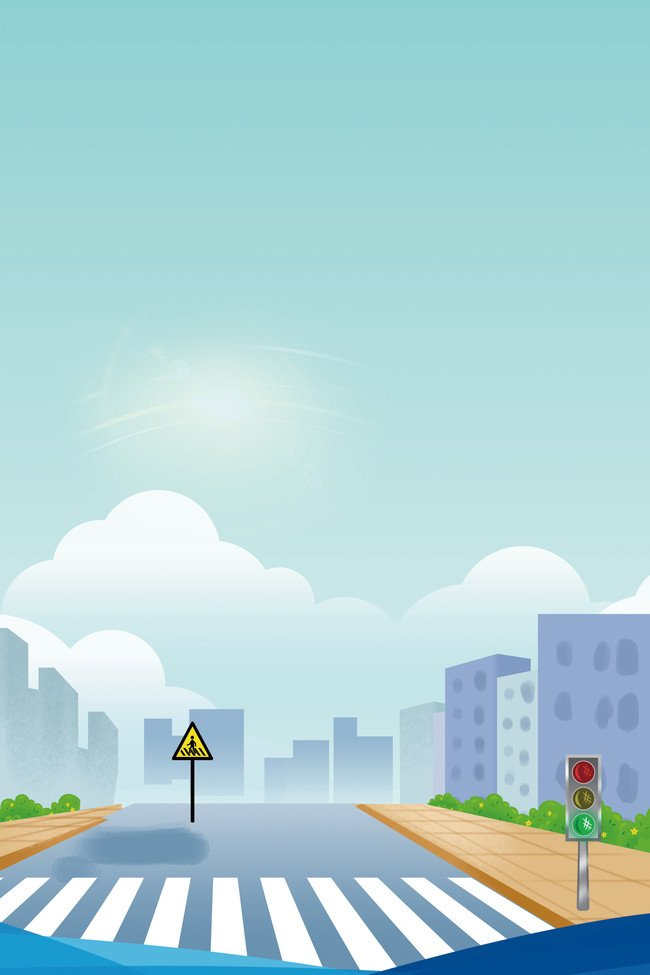 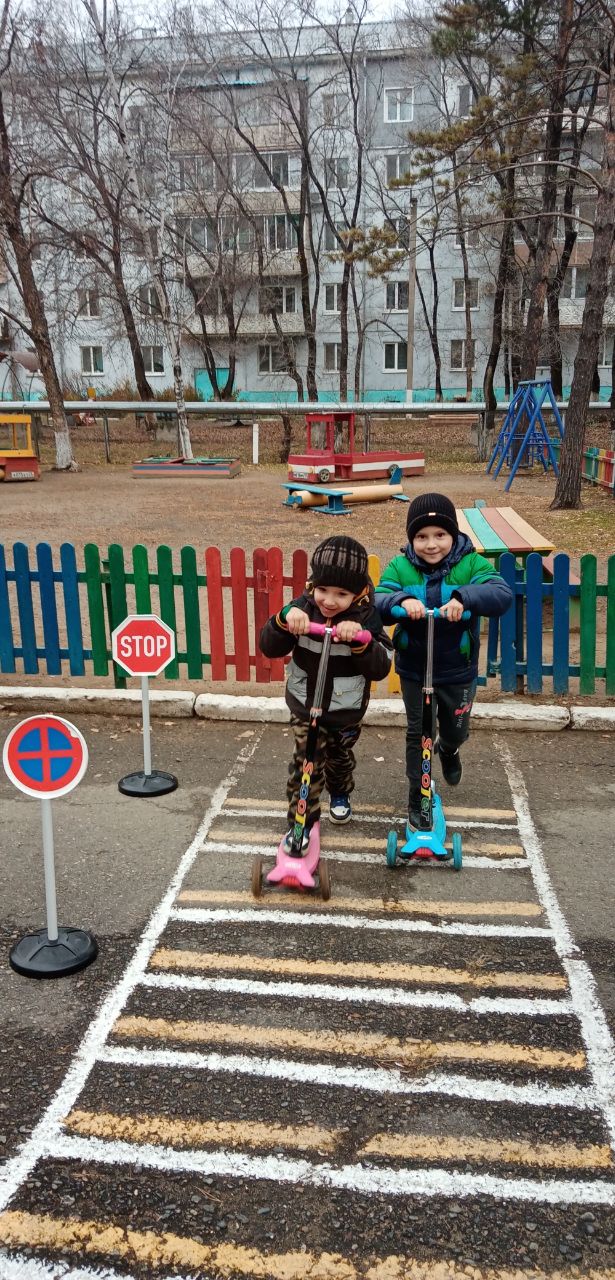 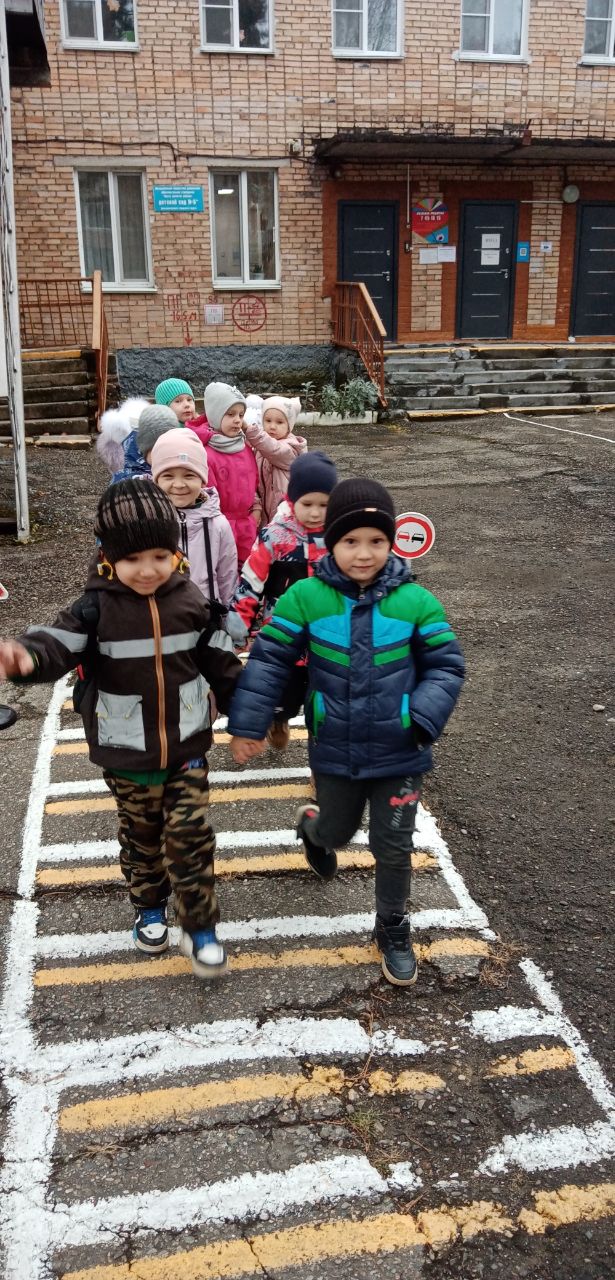 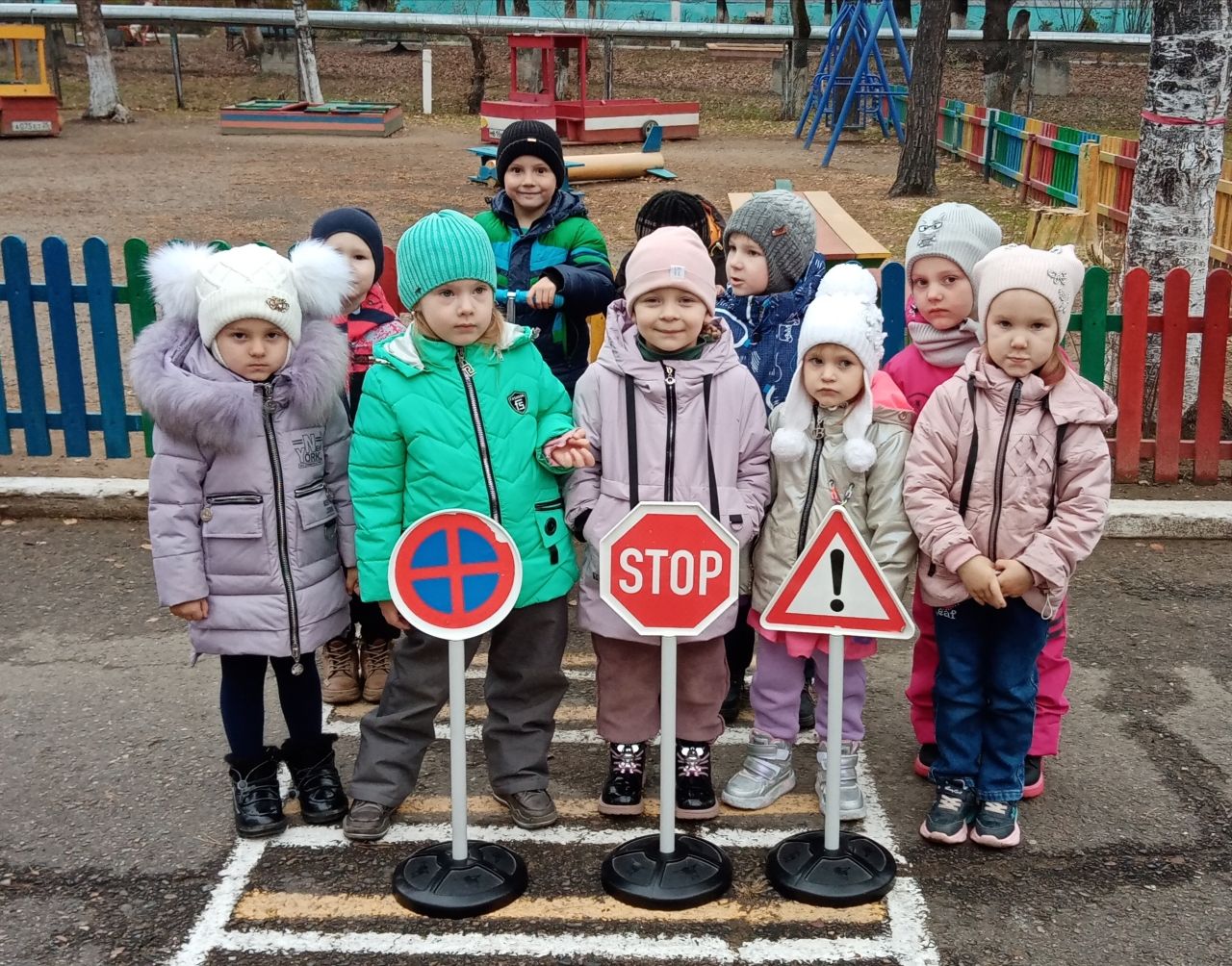 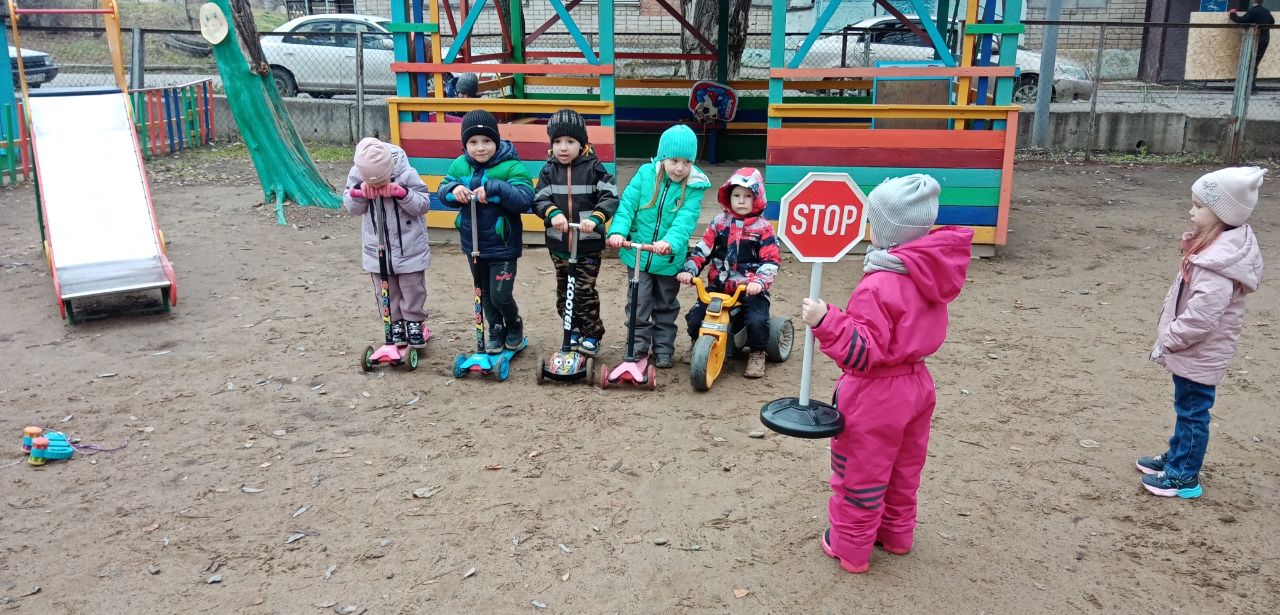 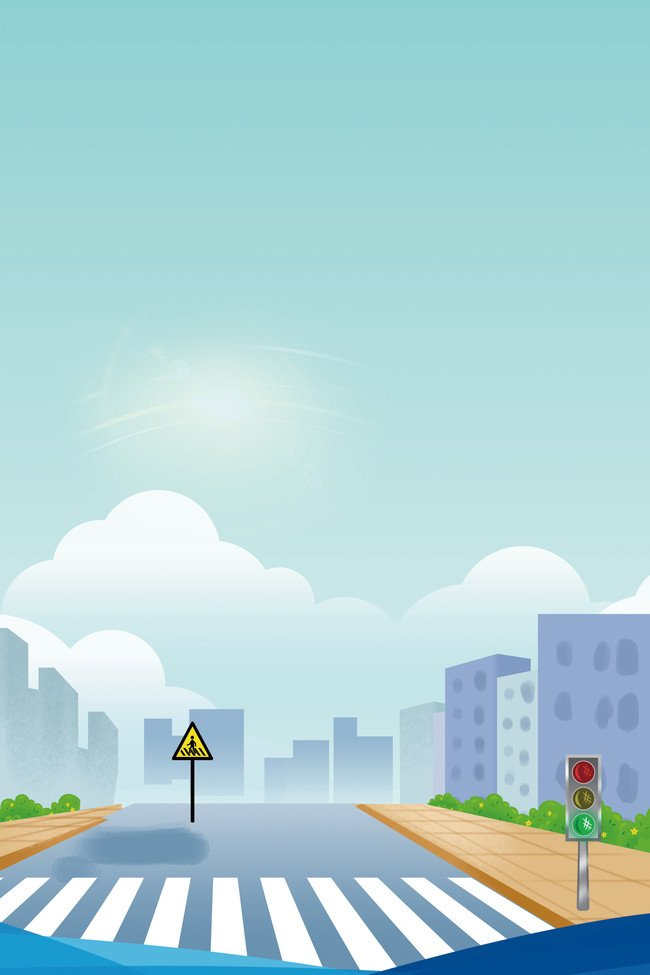 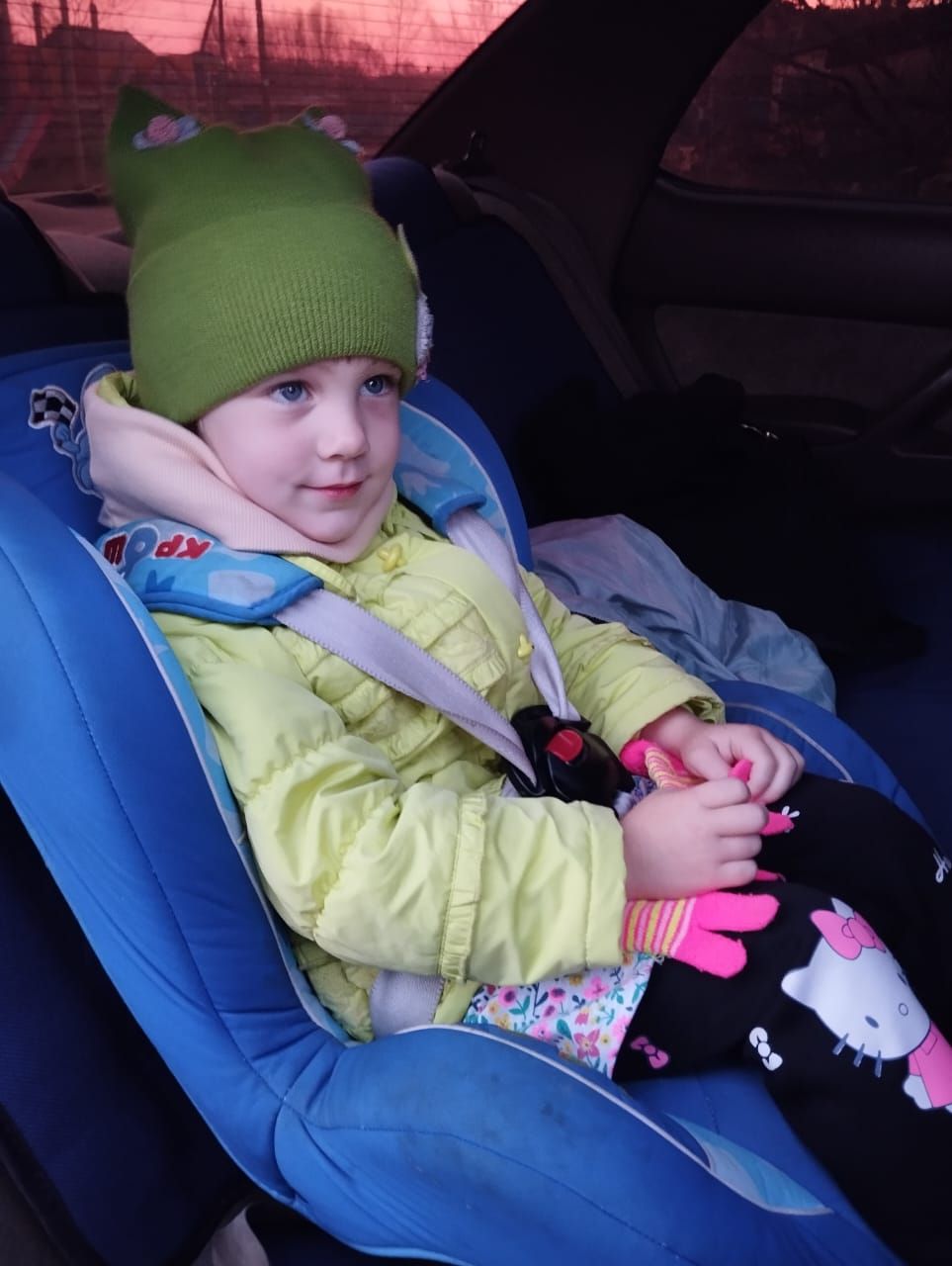 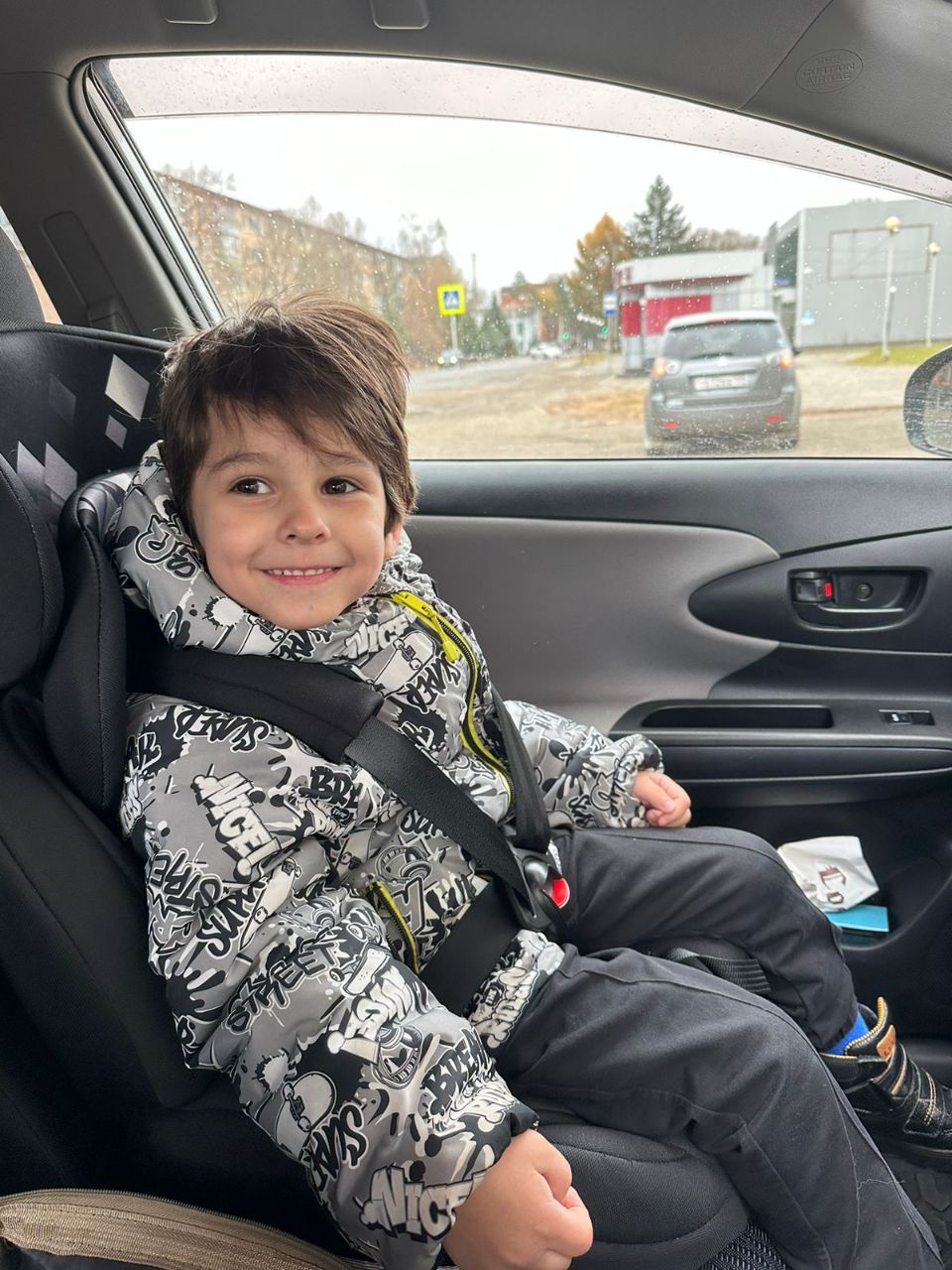 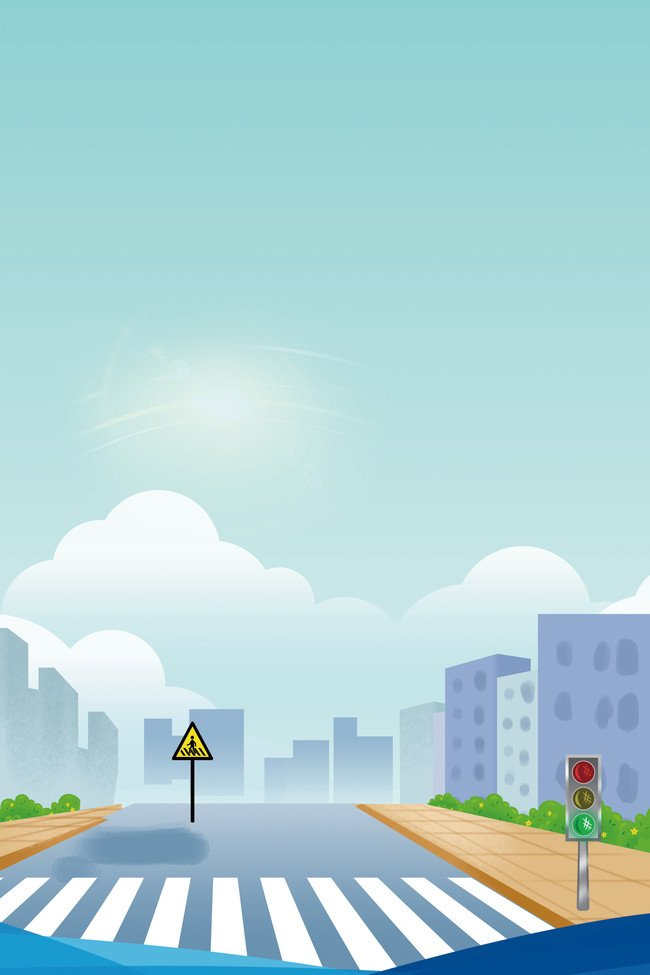 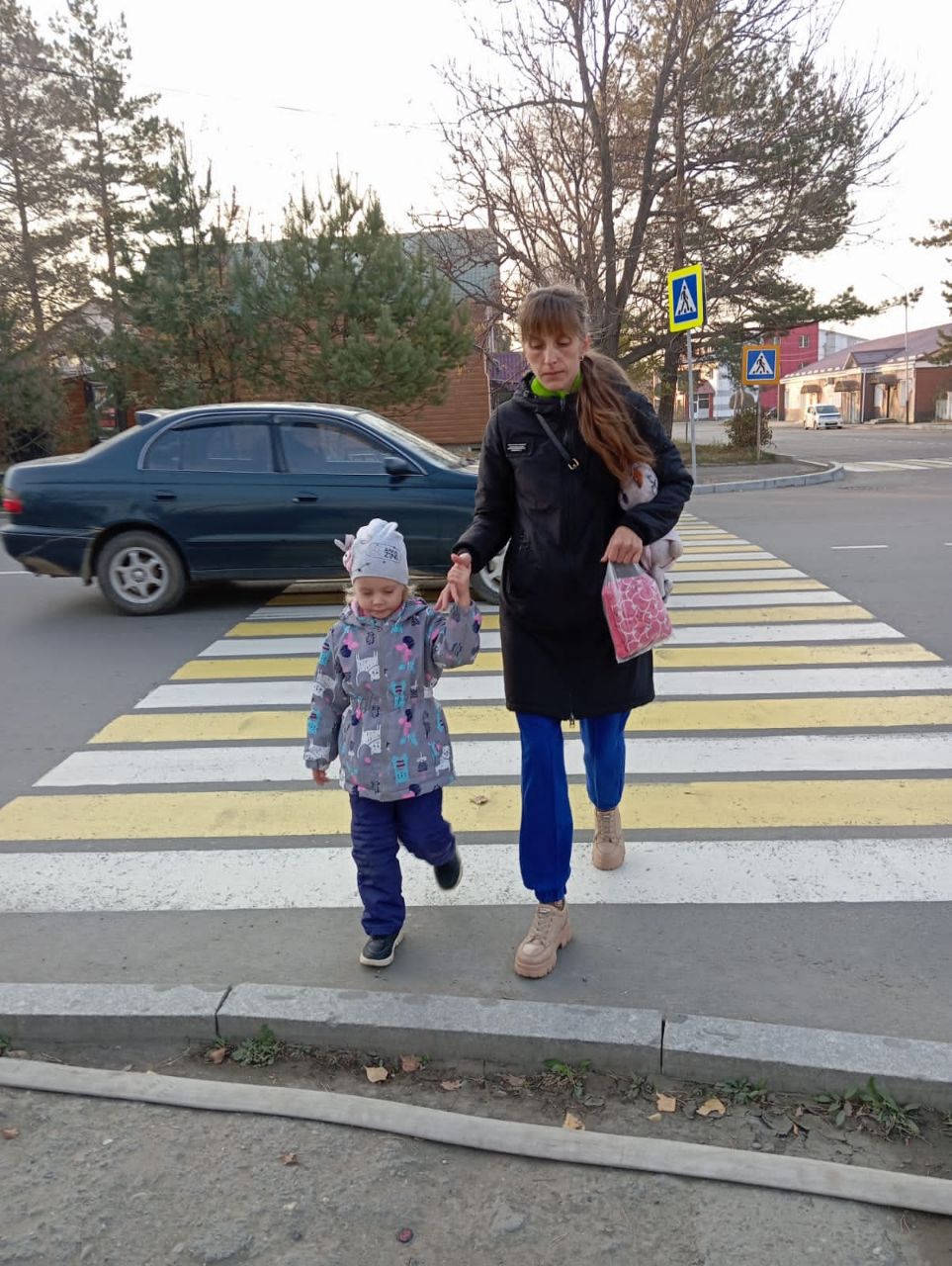 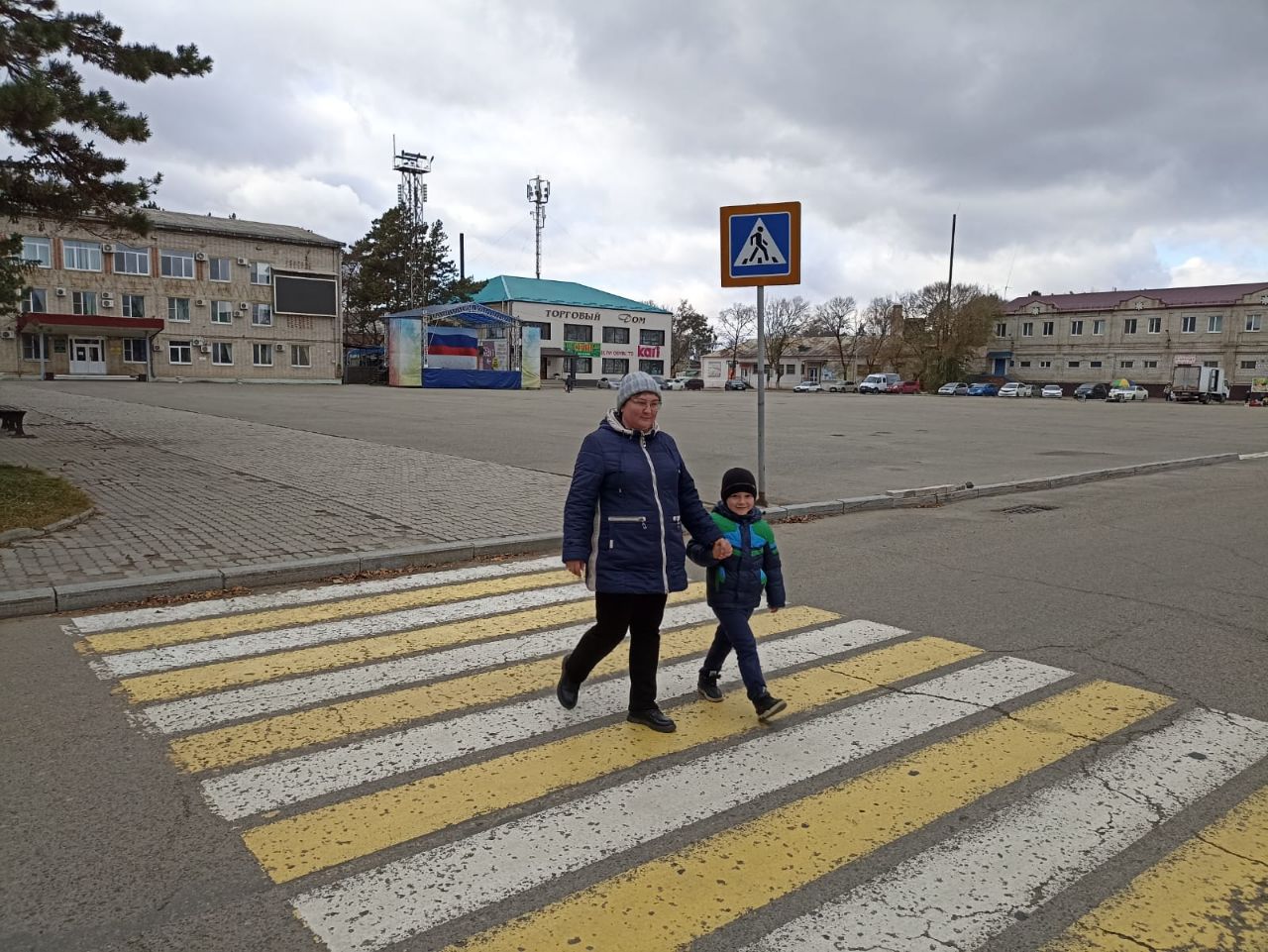 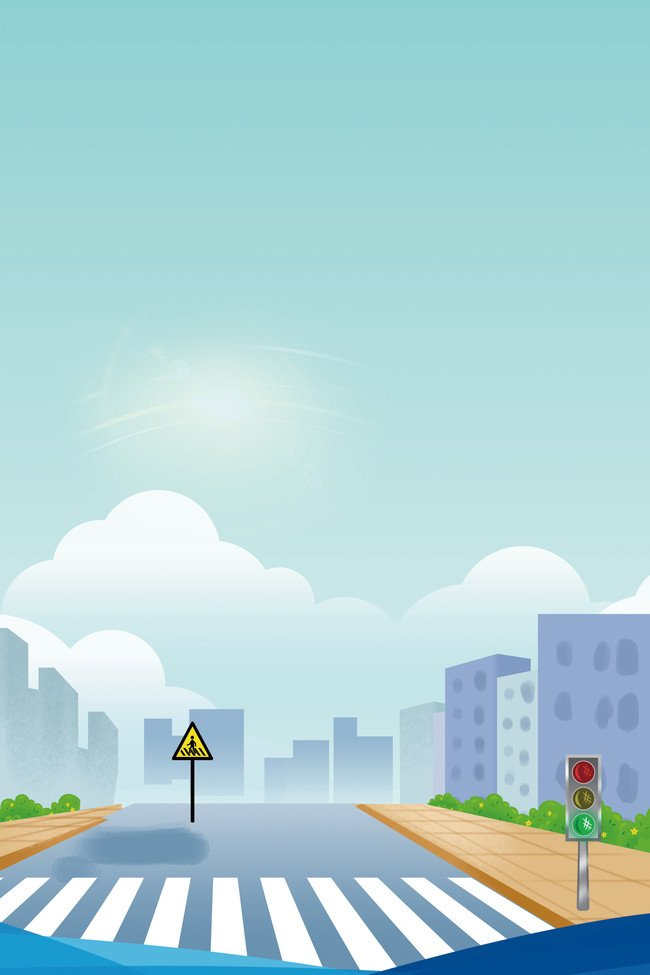 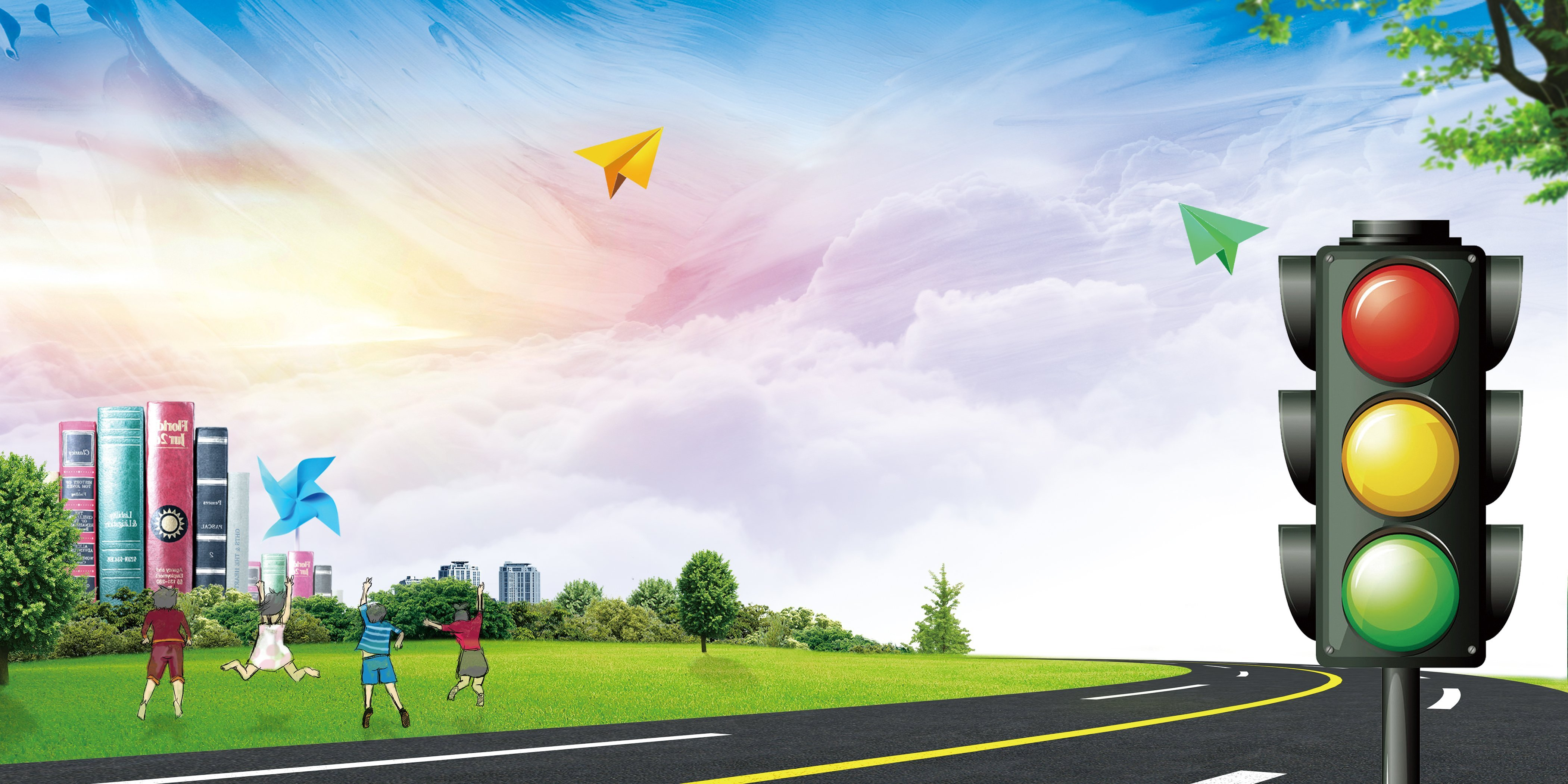 Спасибо за внимание!